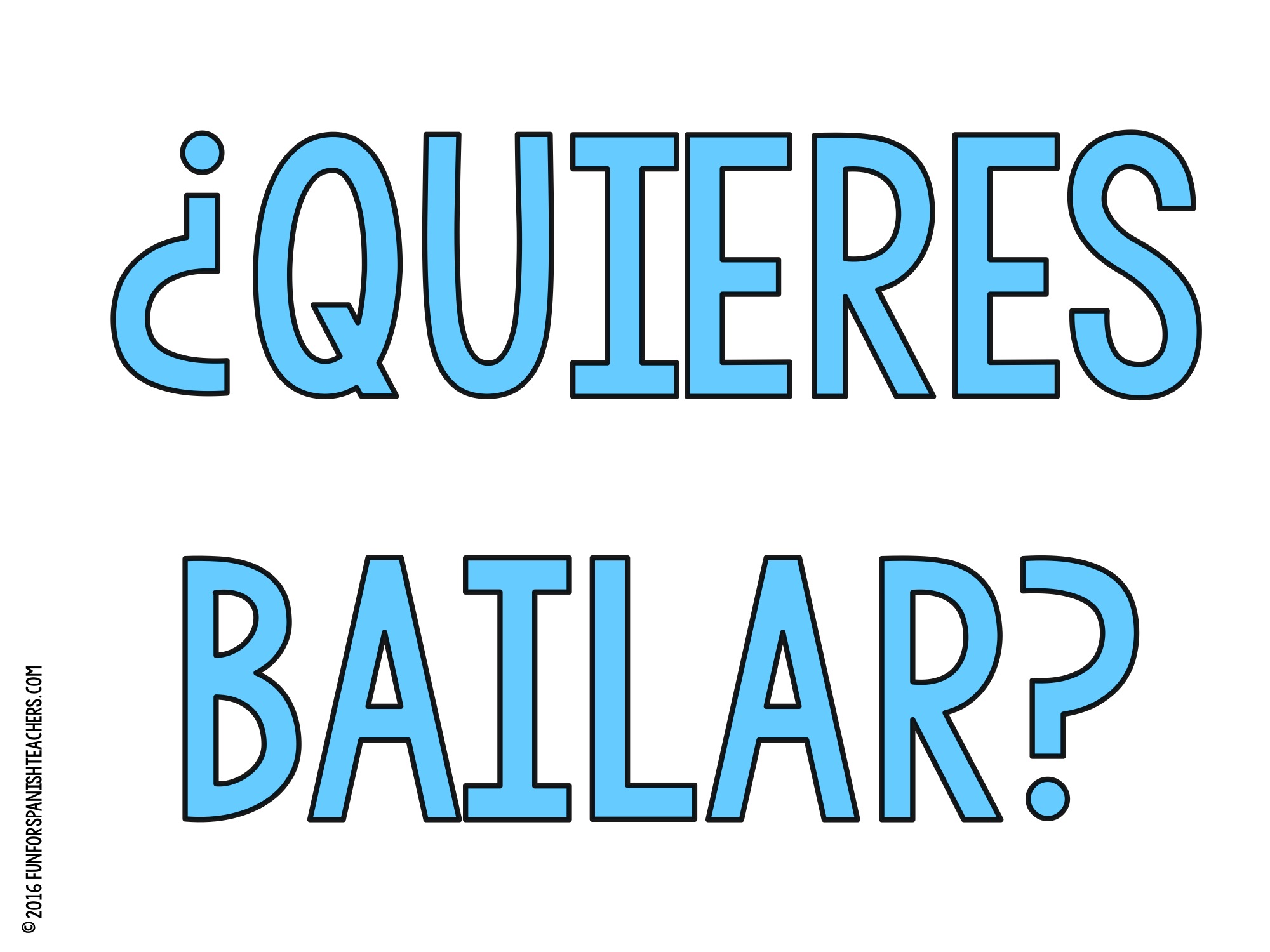 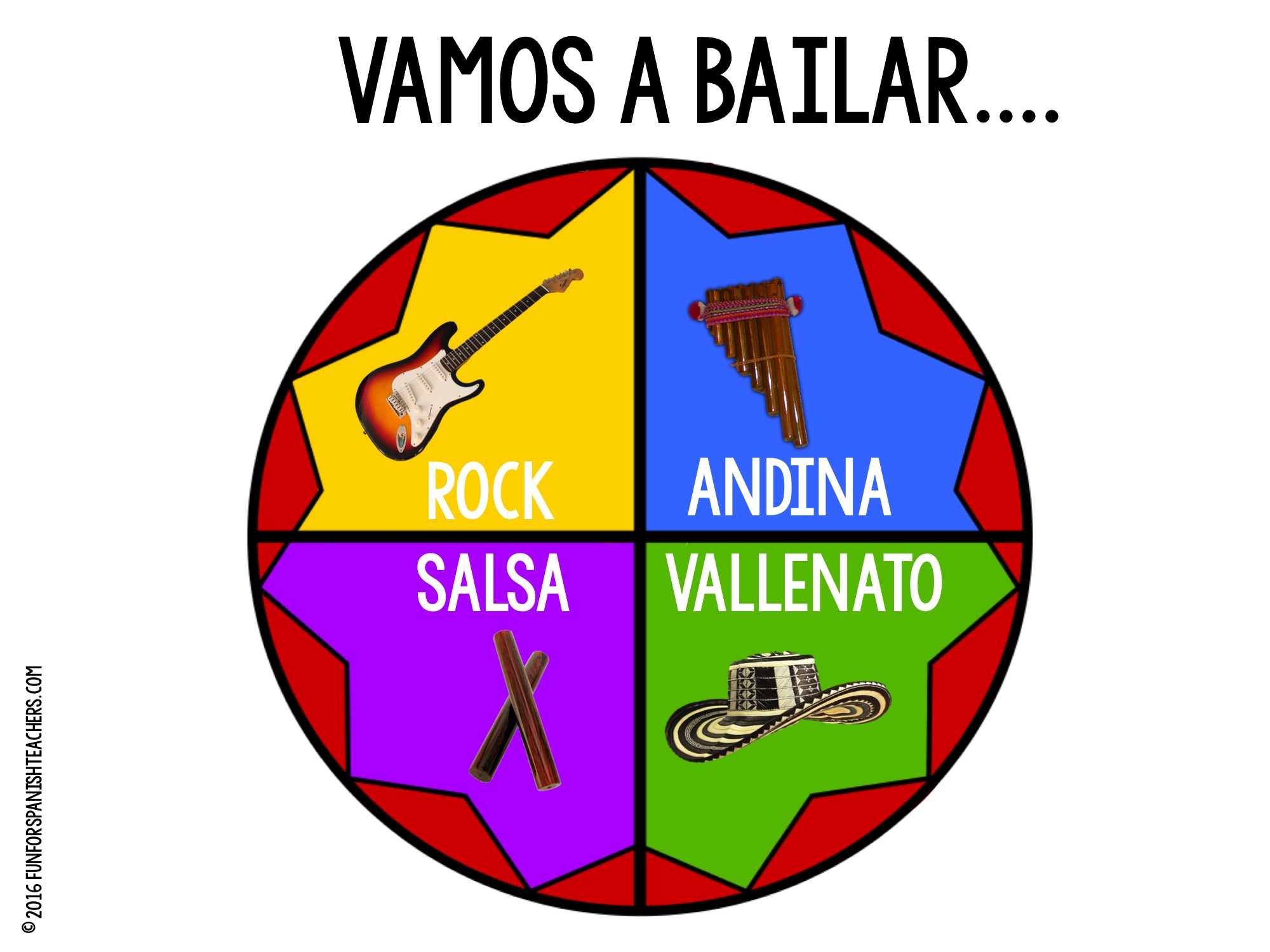 GIRAR
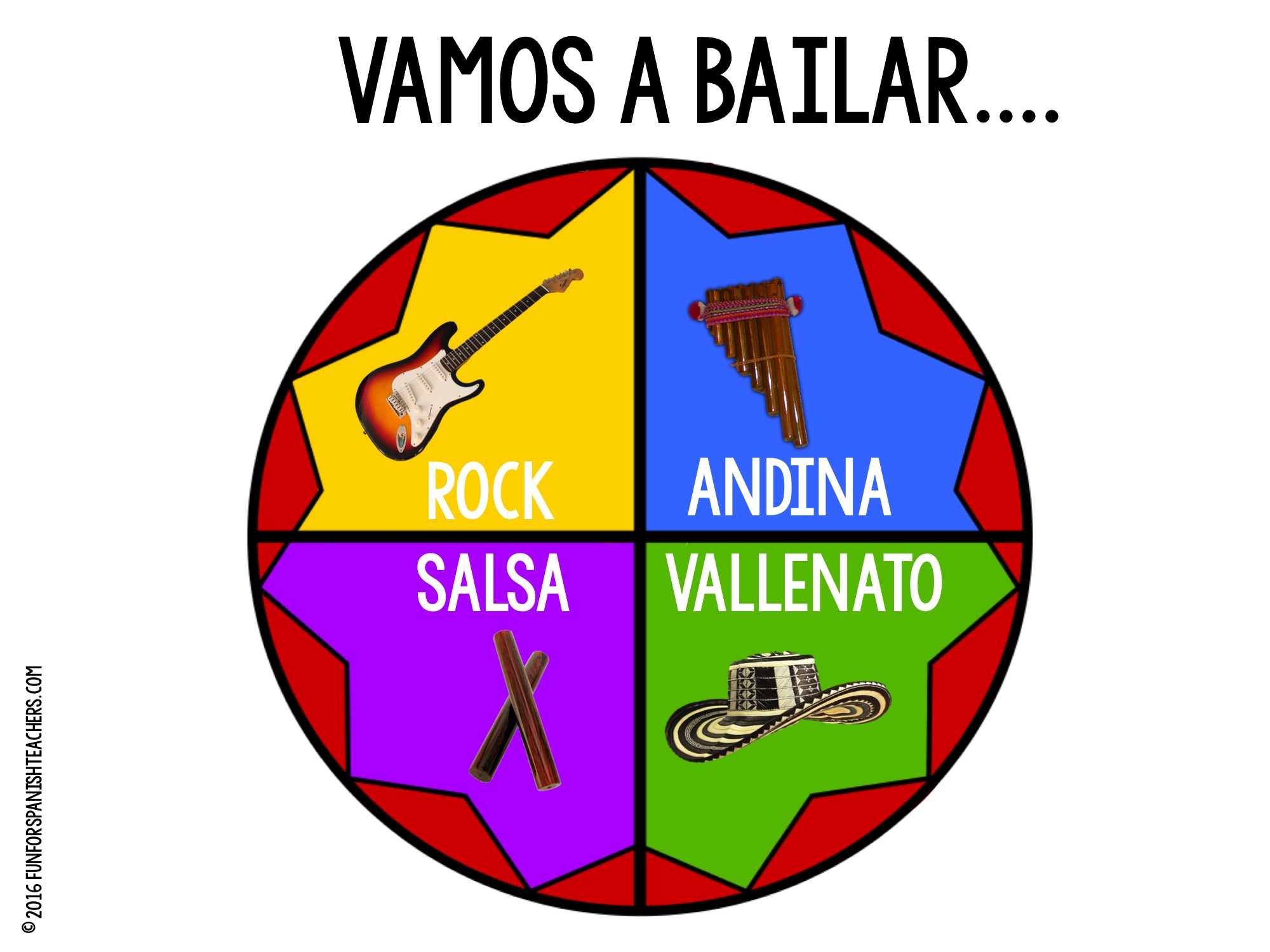 GIRAR
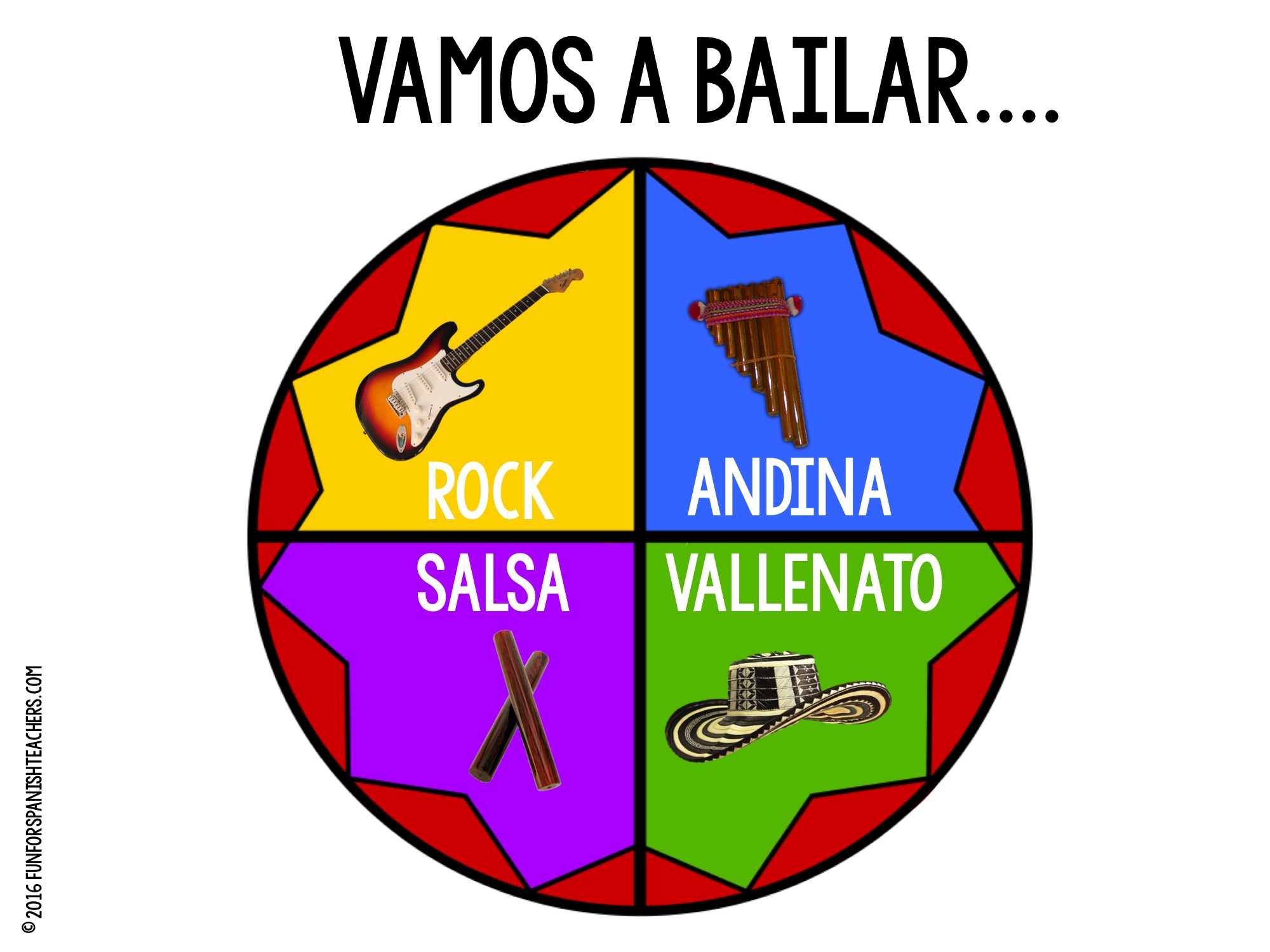 GIRAR
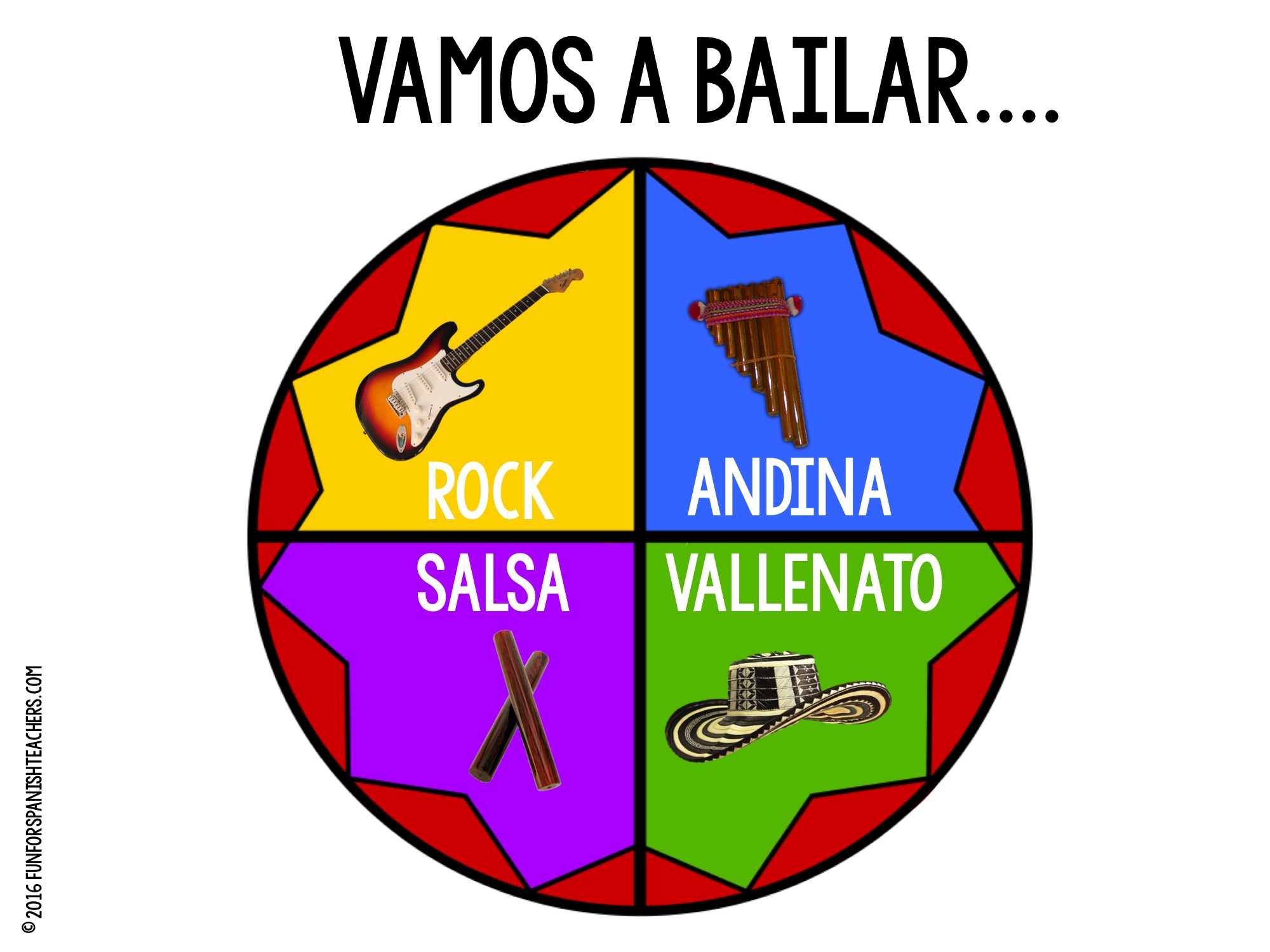 GIRAR
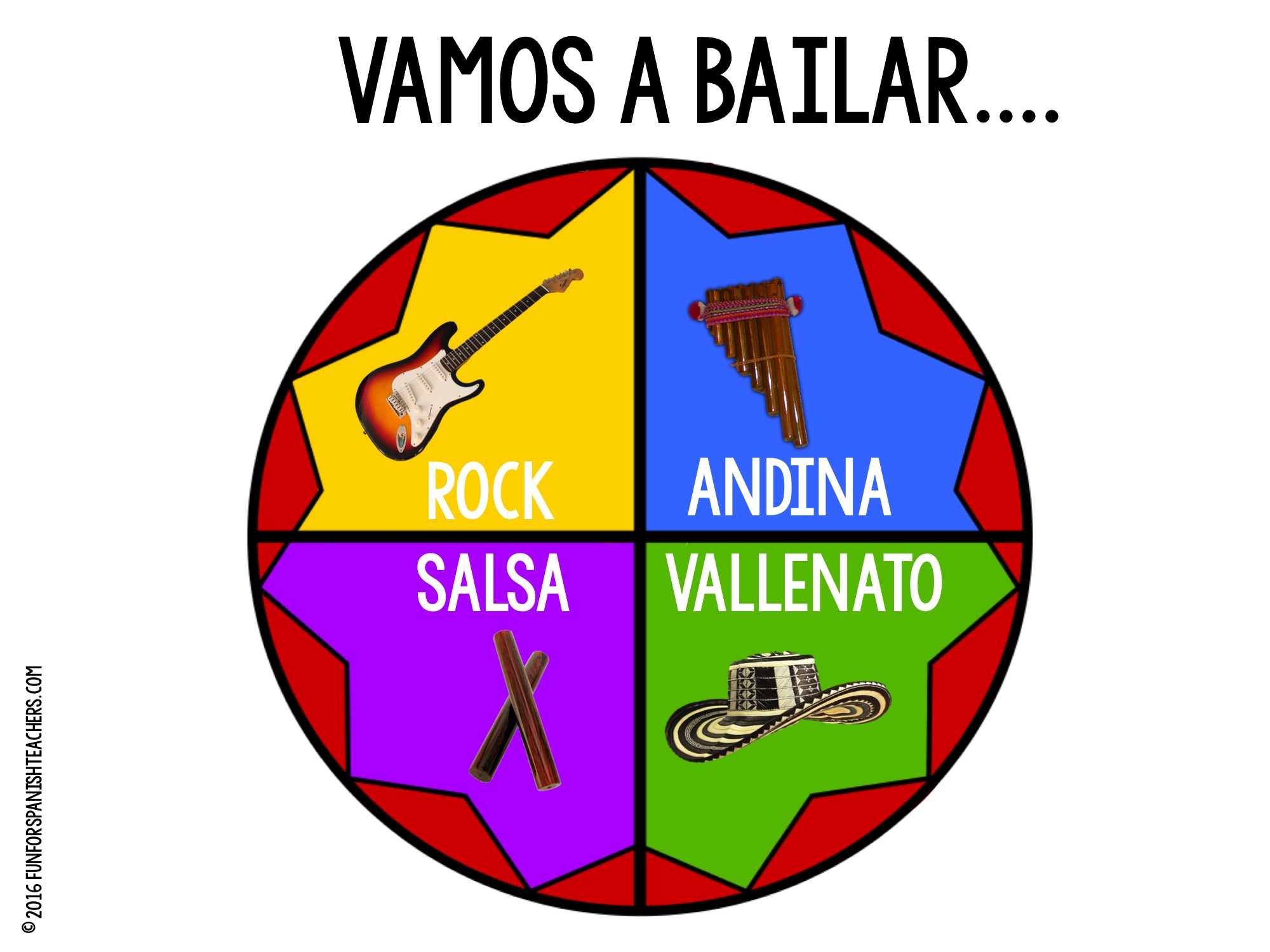 GIRAR
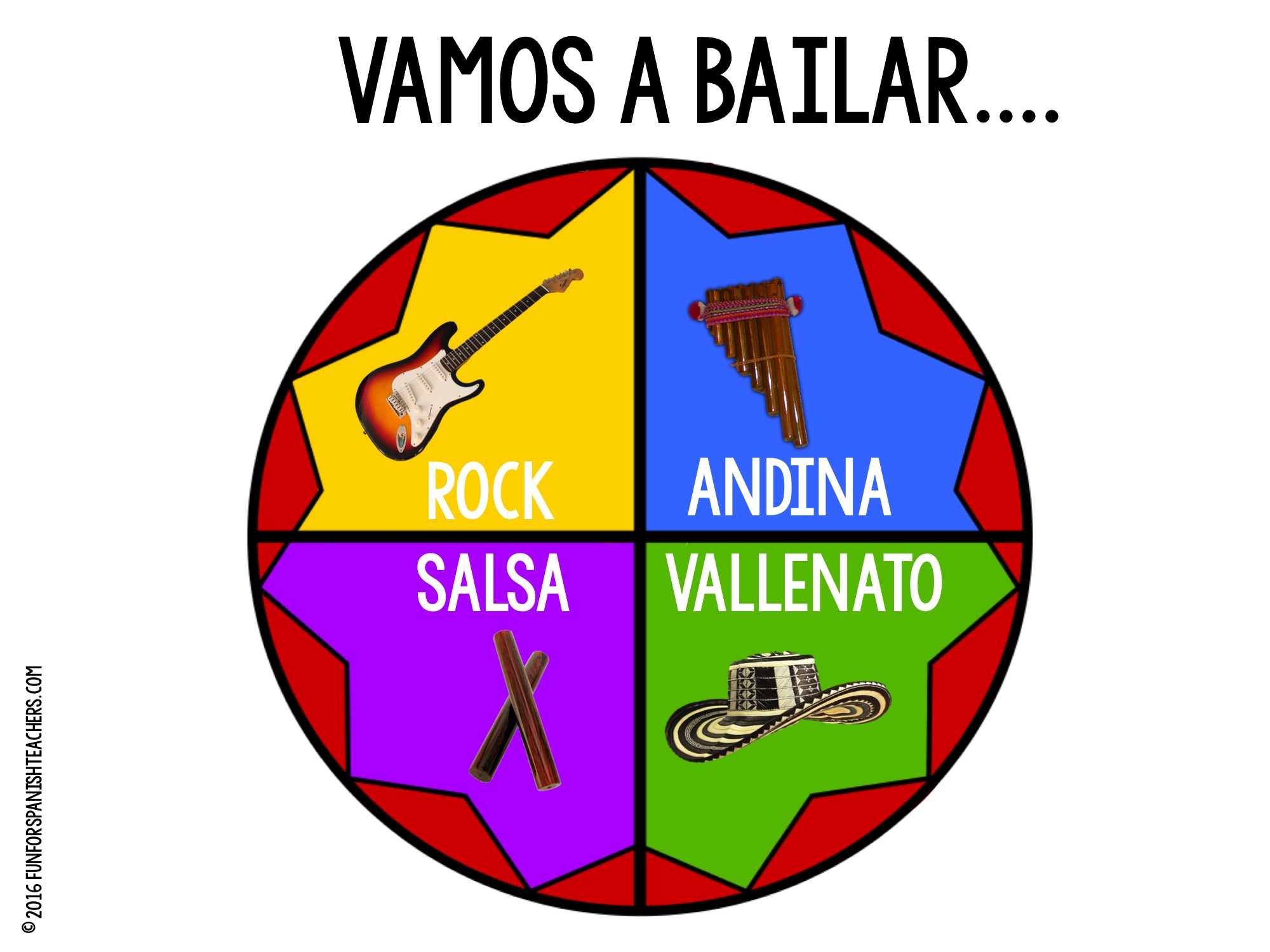 GIRAR
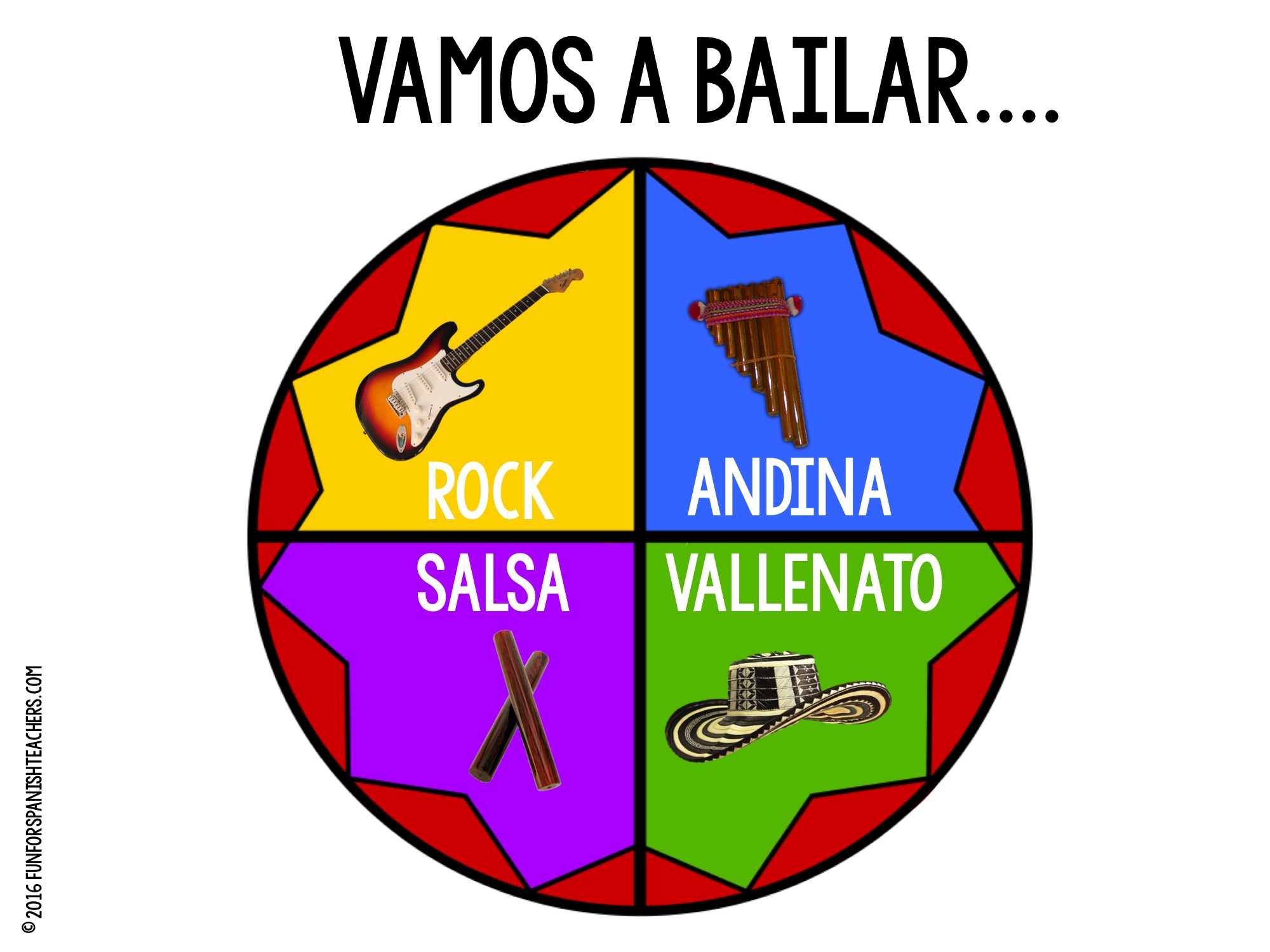 GIRAR
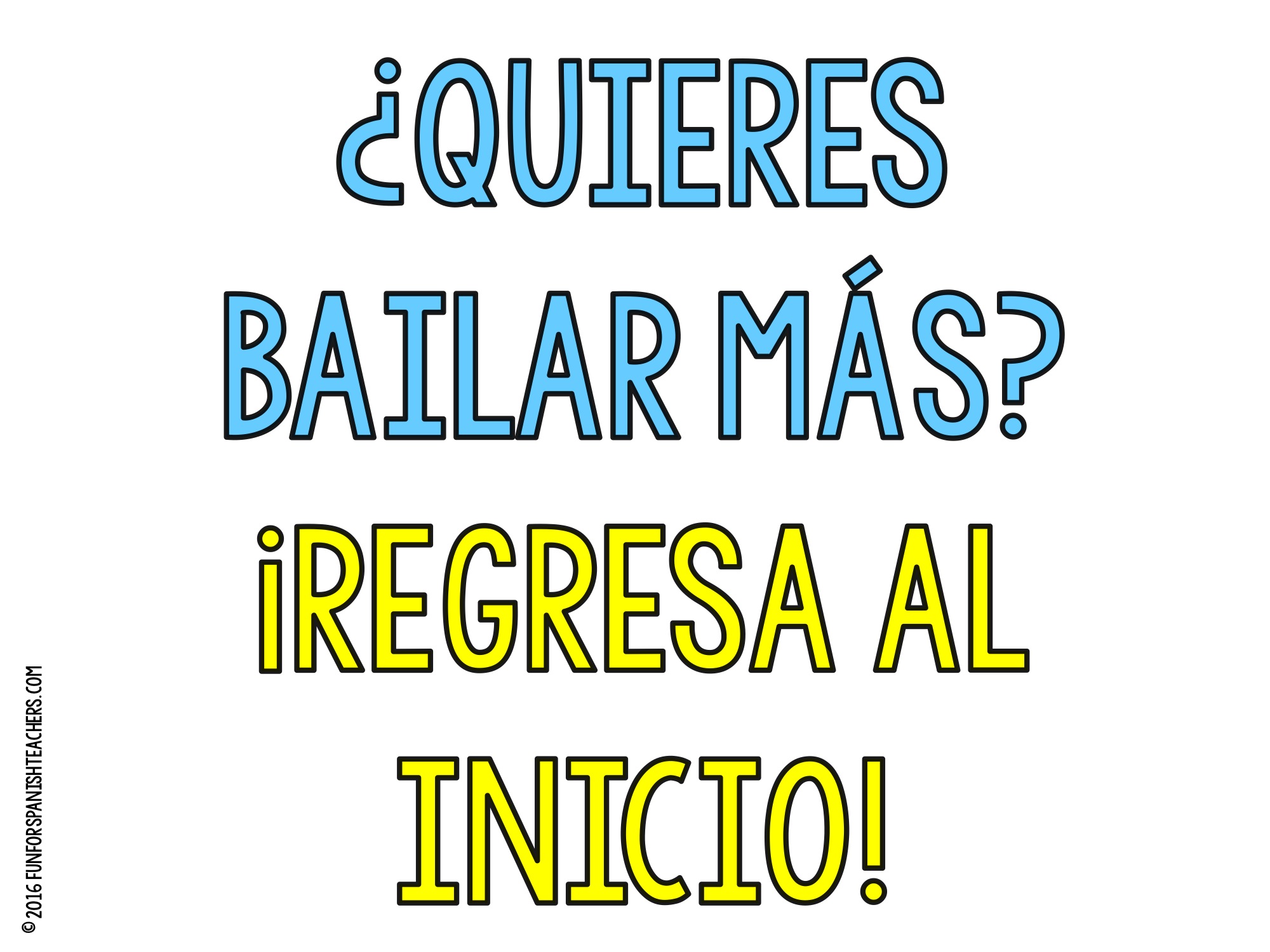 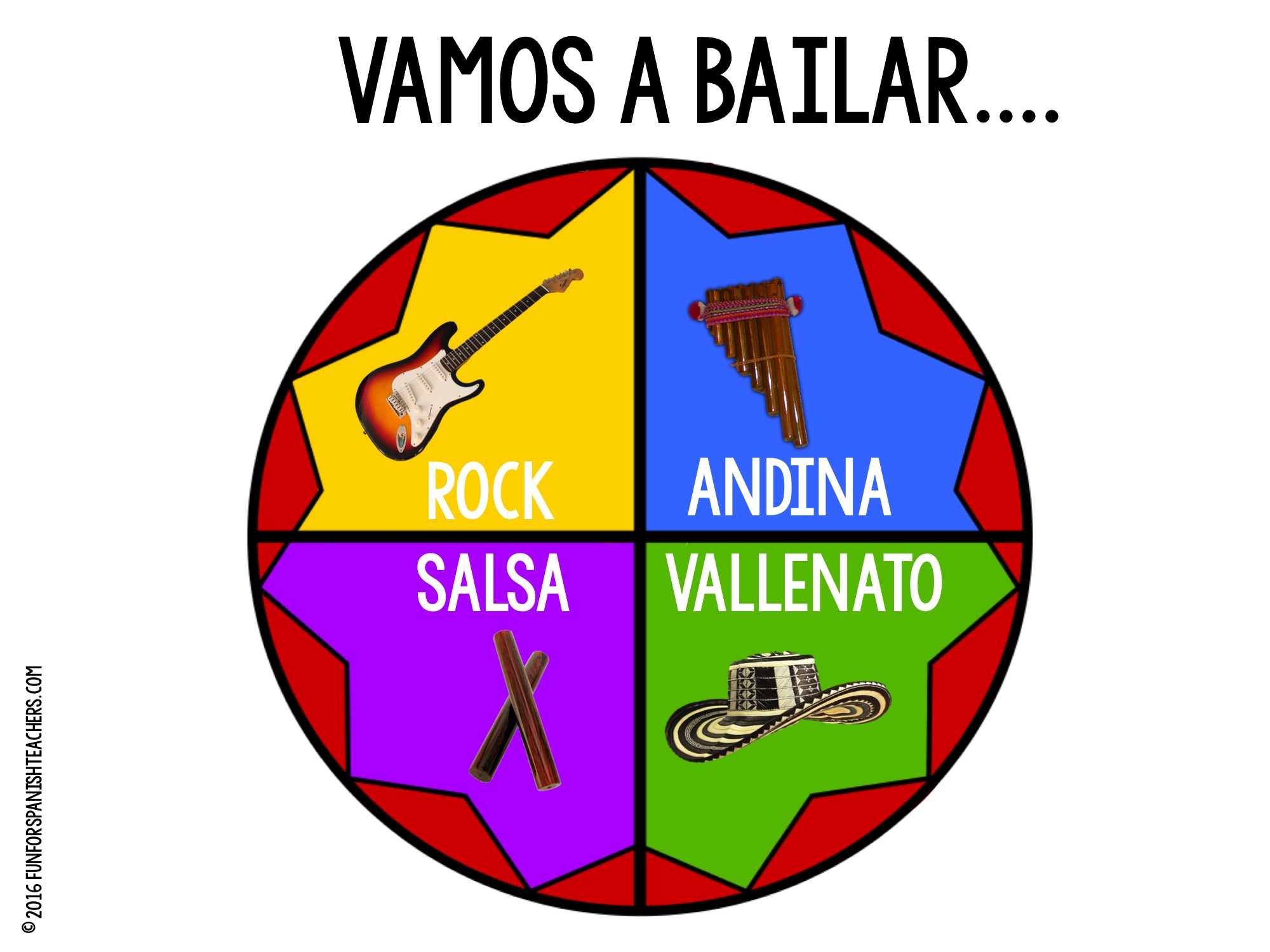 GIRAR
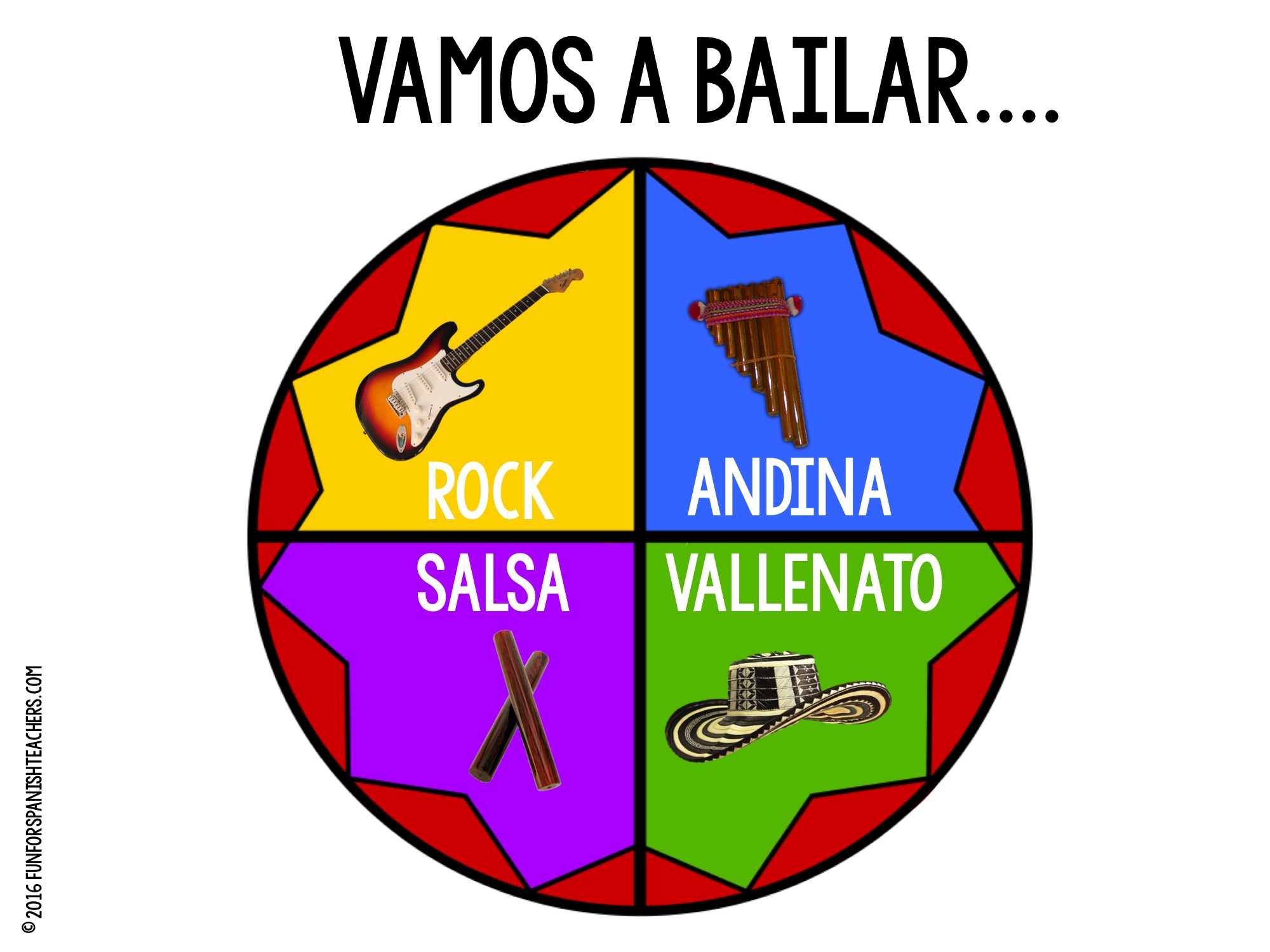 GIRAR
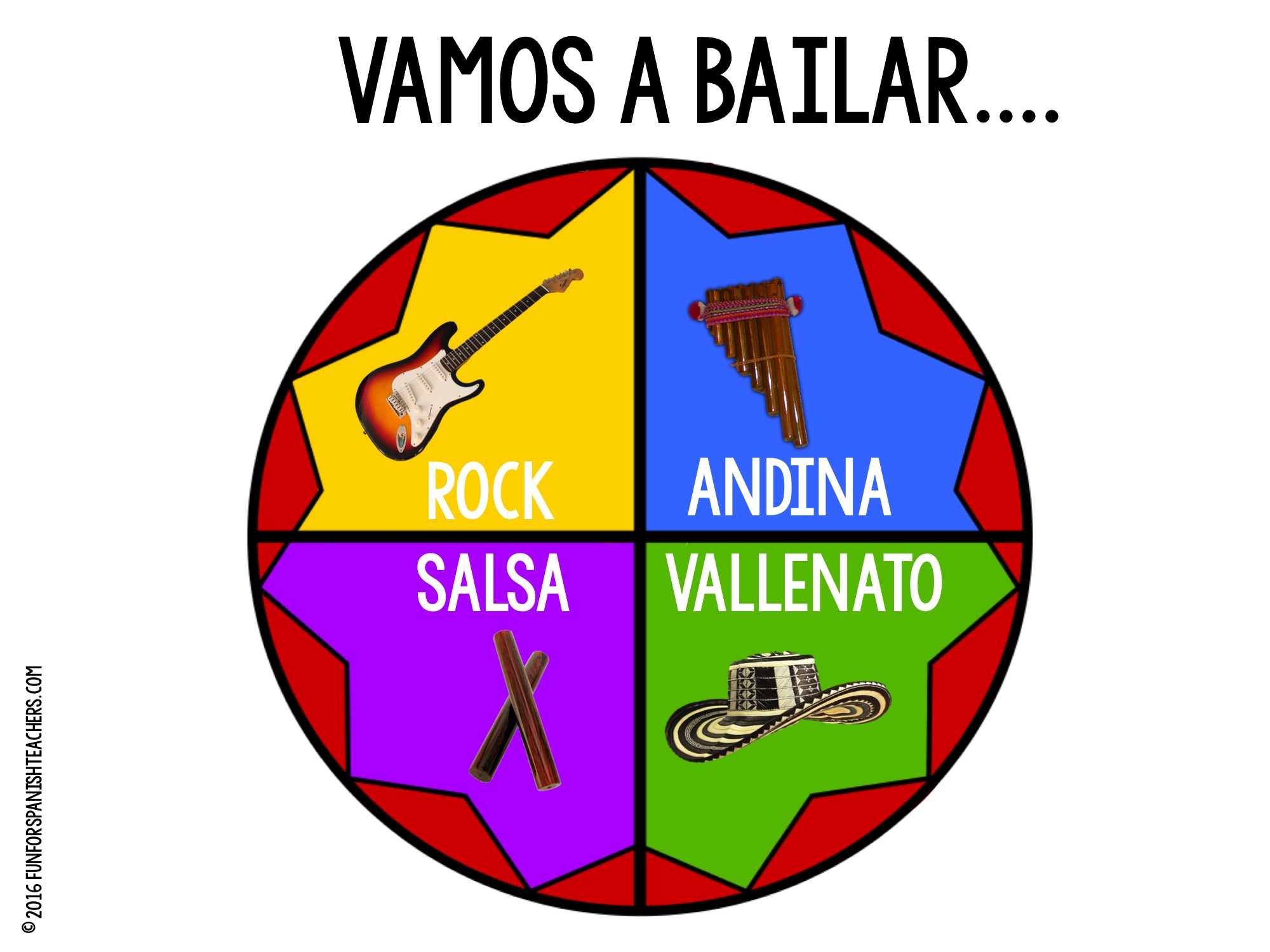 GIRAR
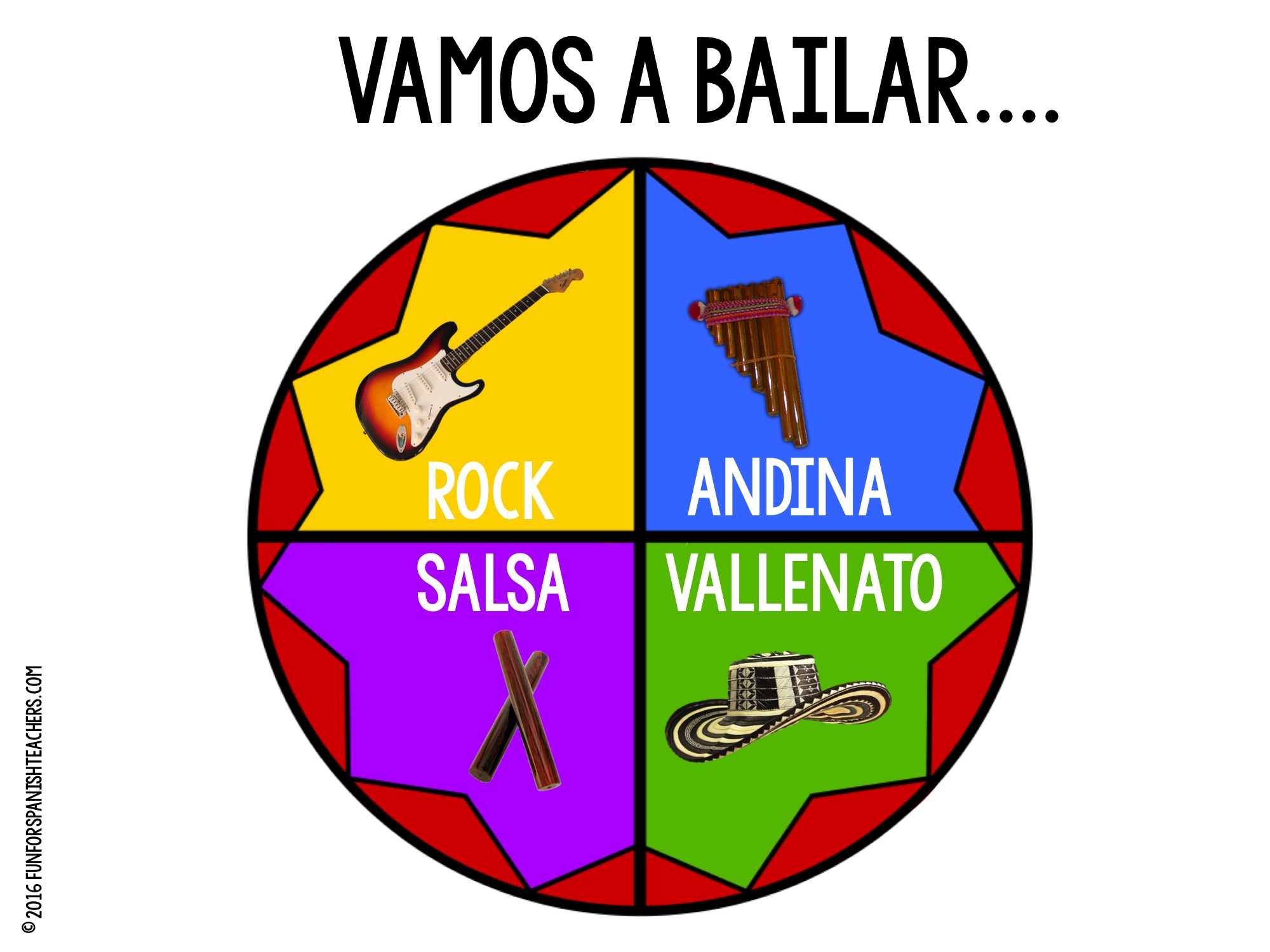 GIRAR
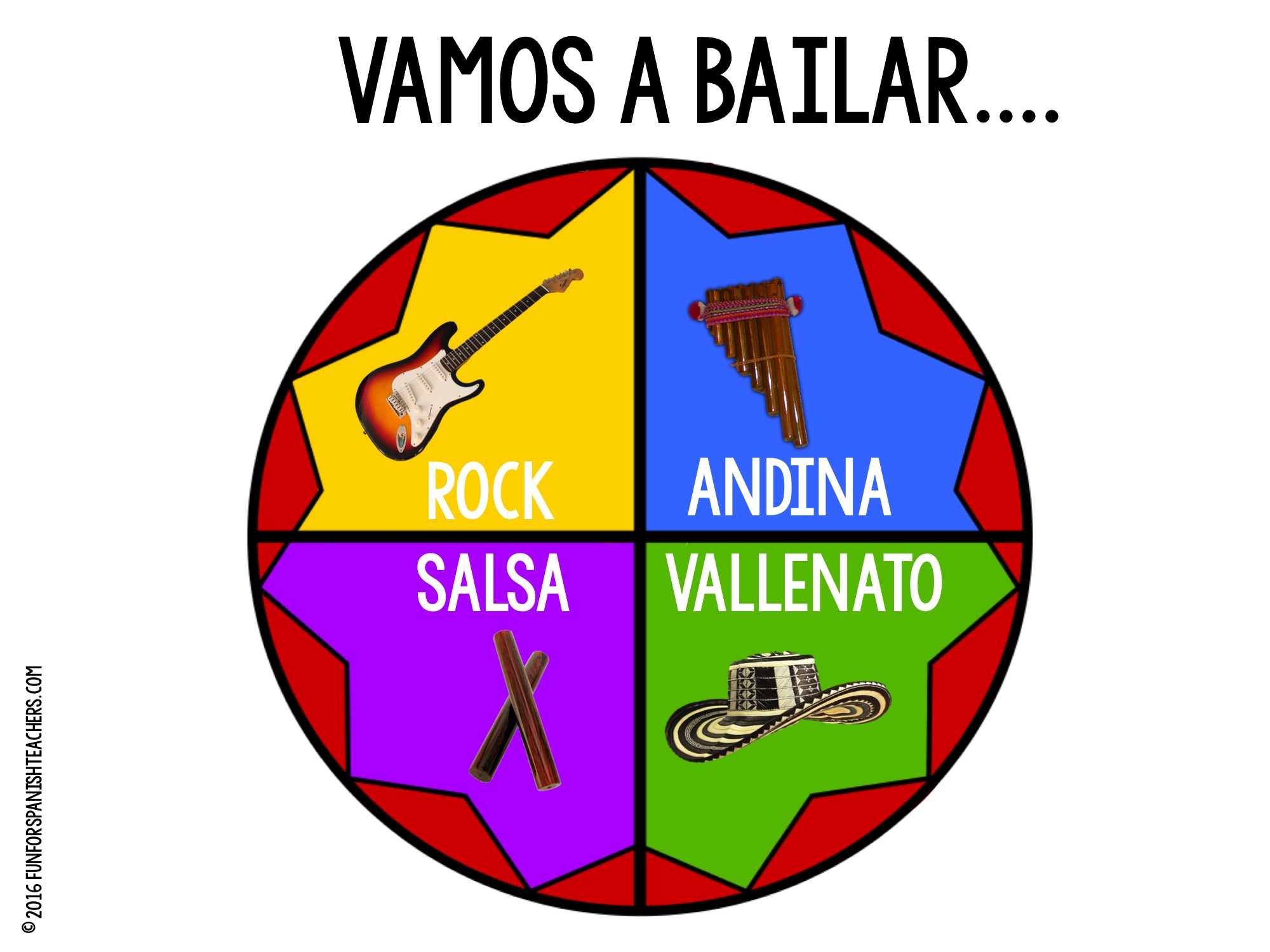 GIRAR
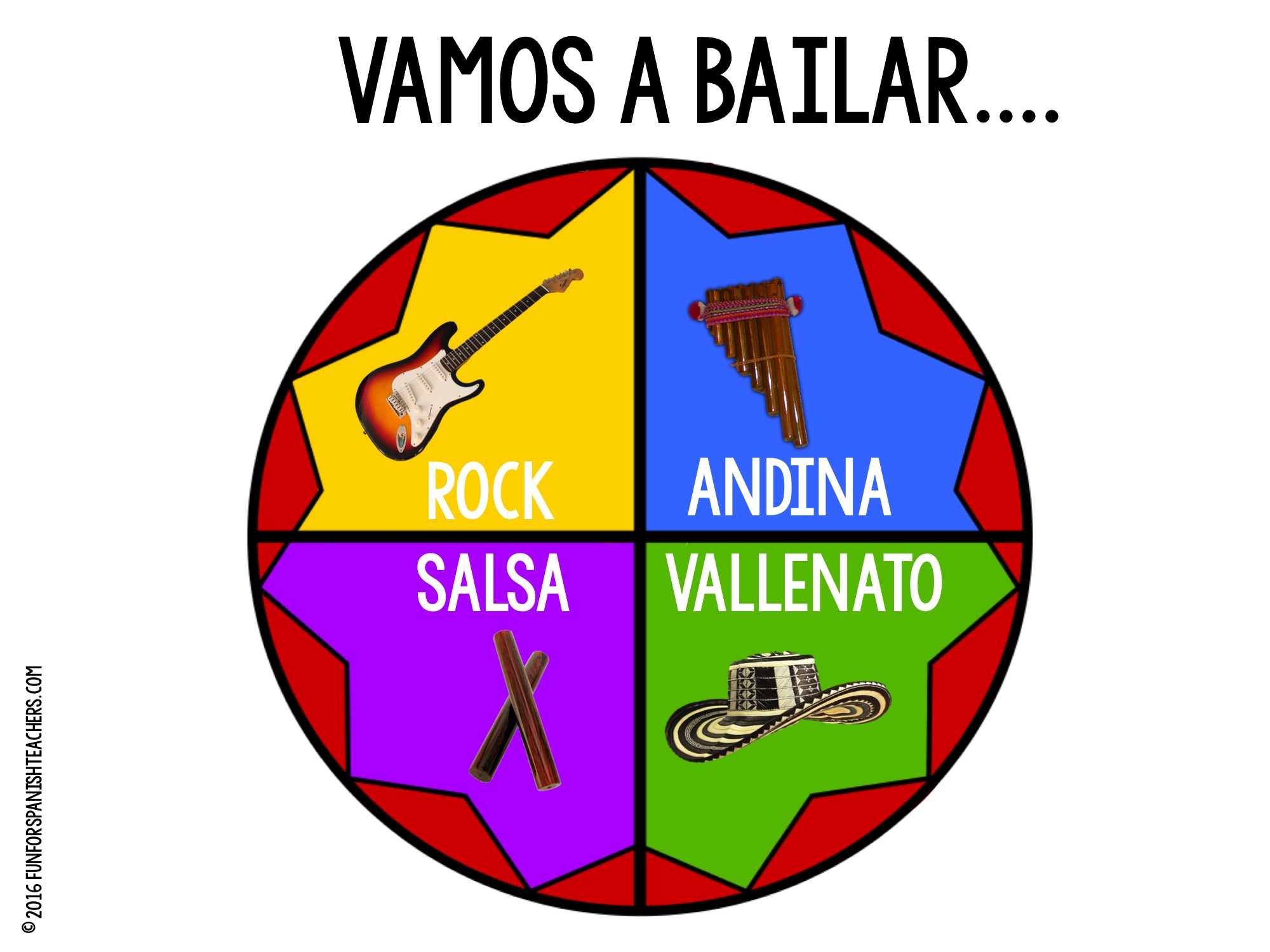 GIRAR
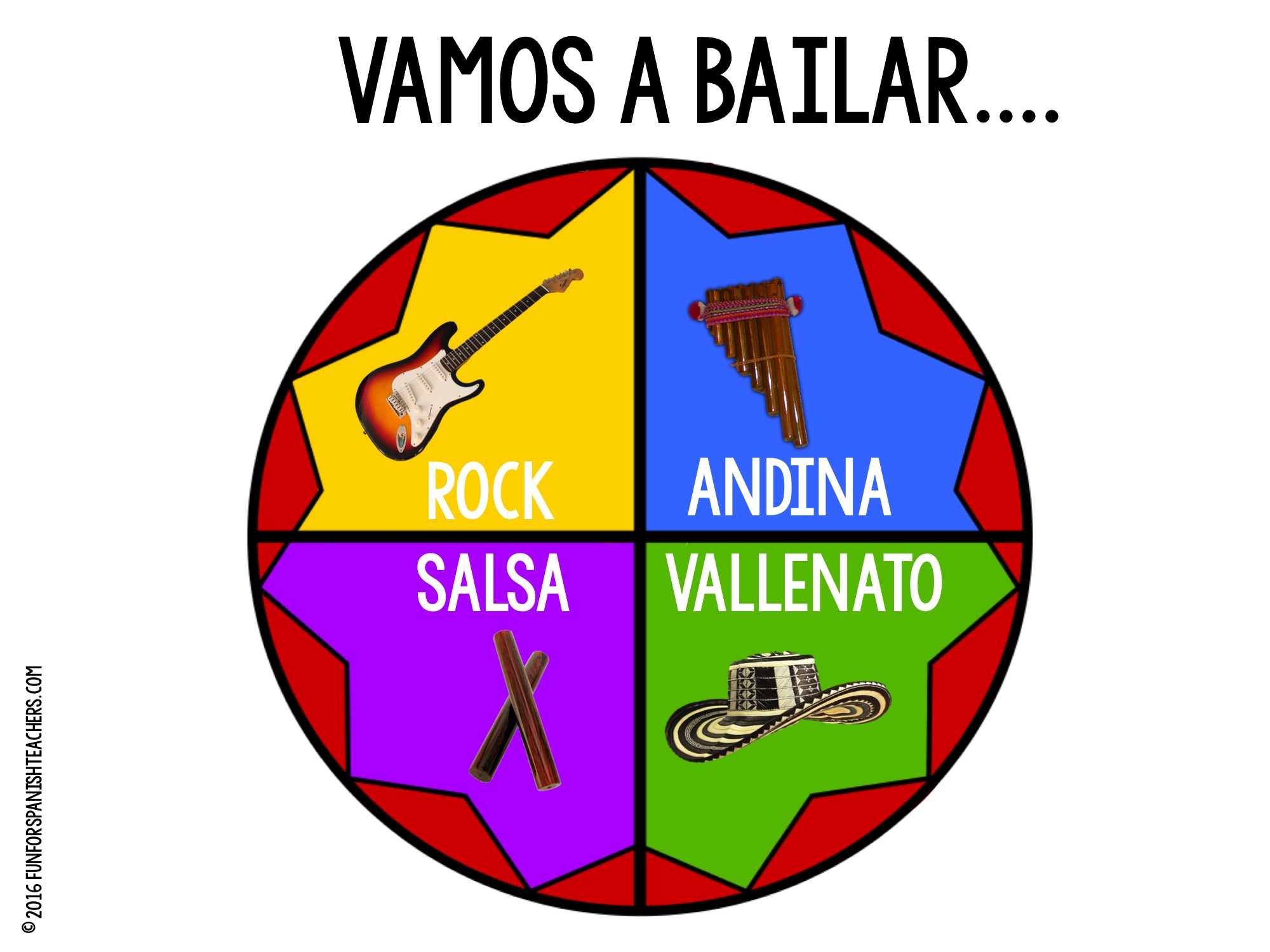 GIRAR
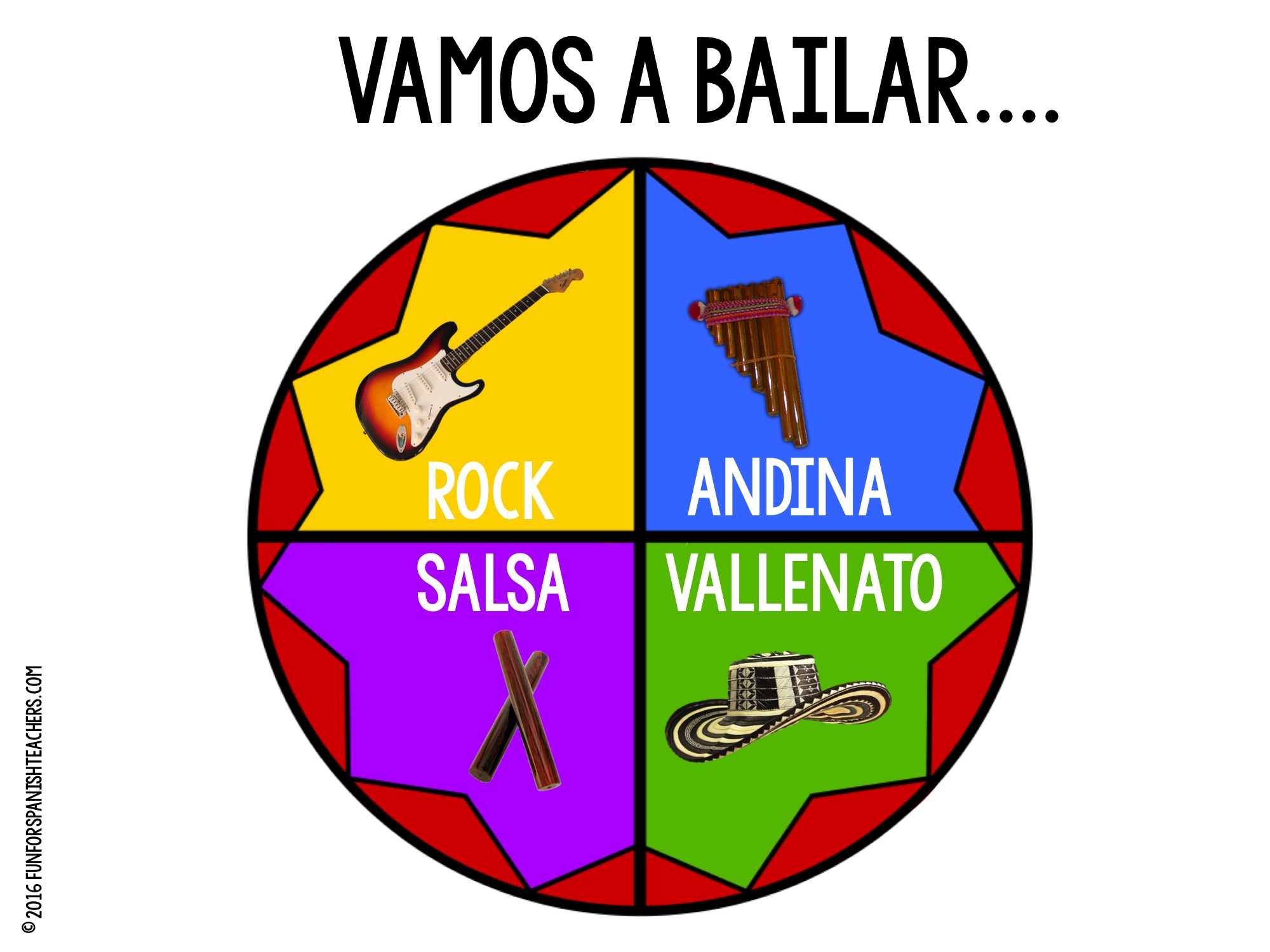 GIRAR
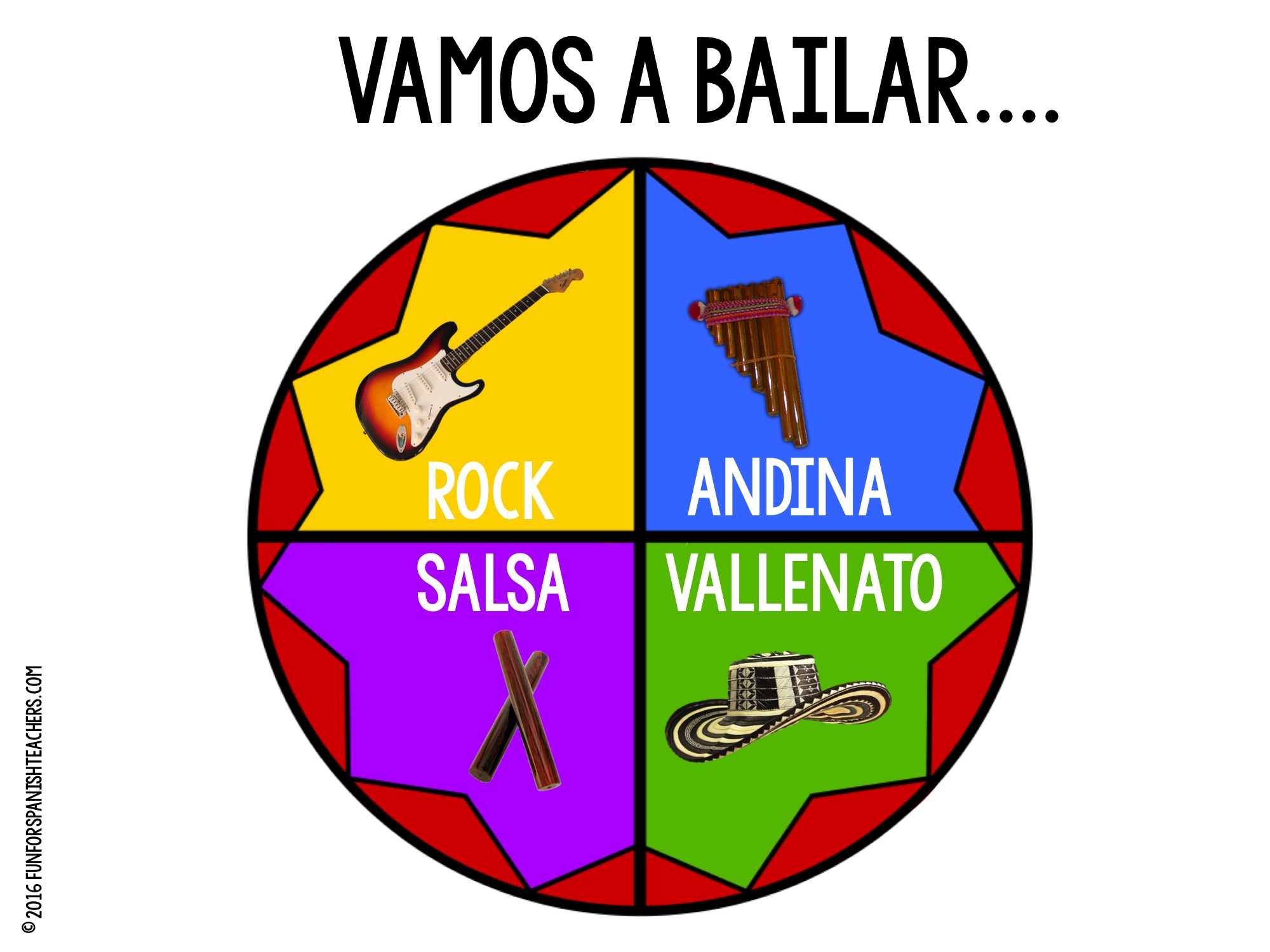 GIRAR
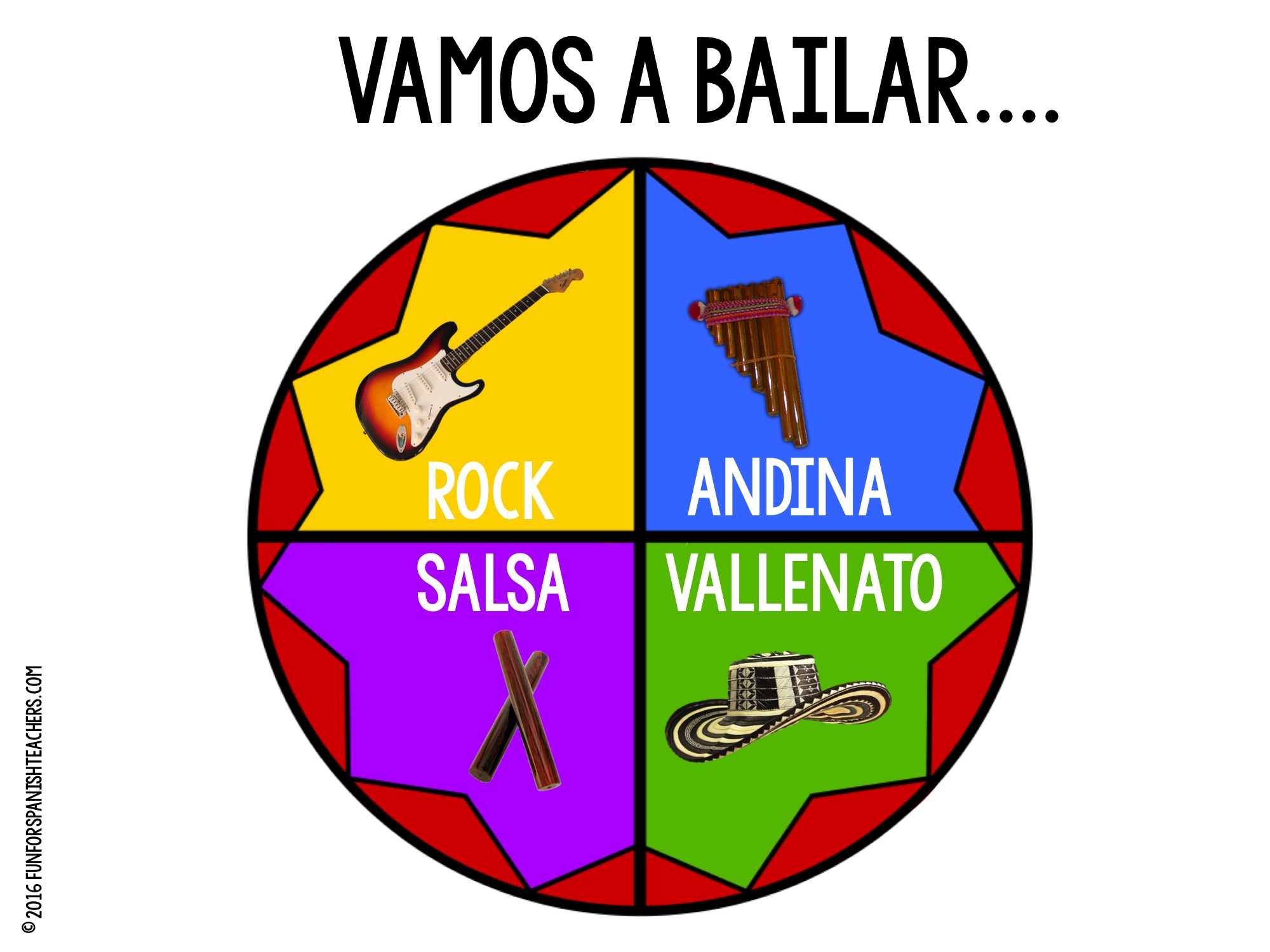 GIRAR
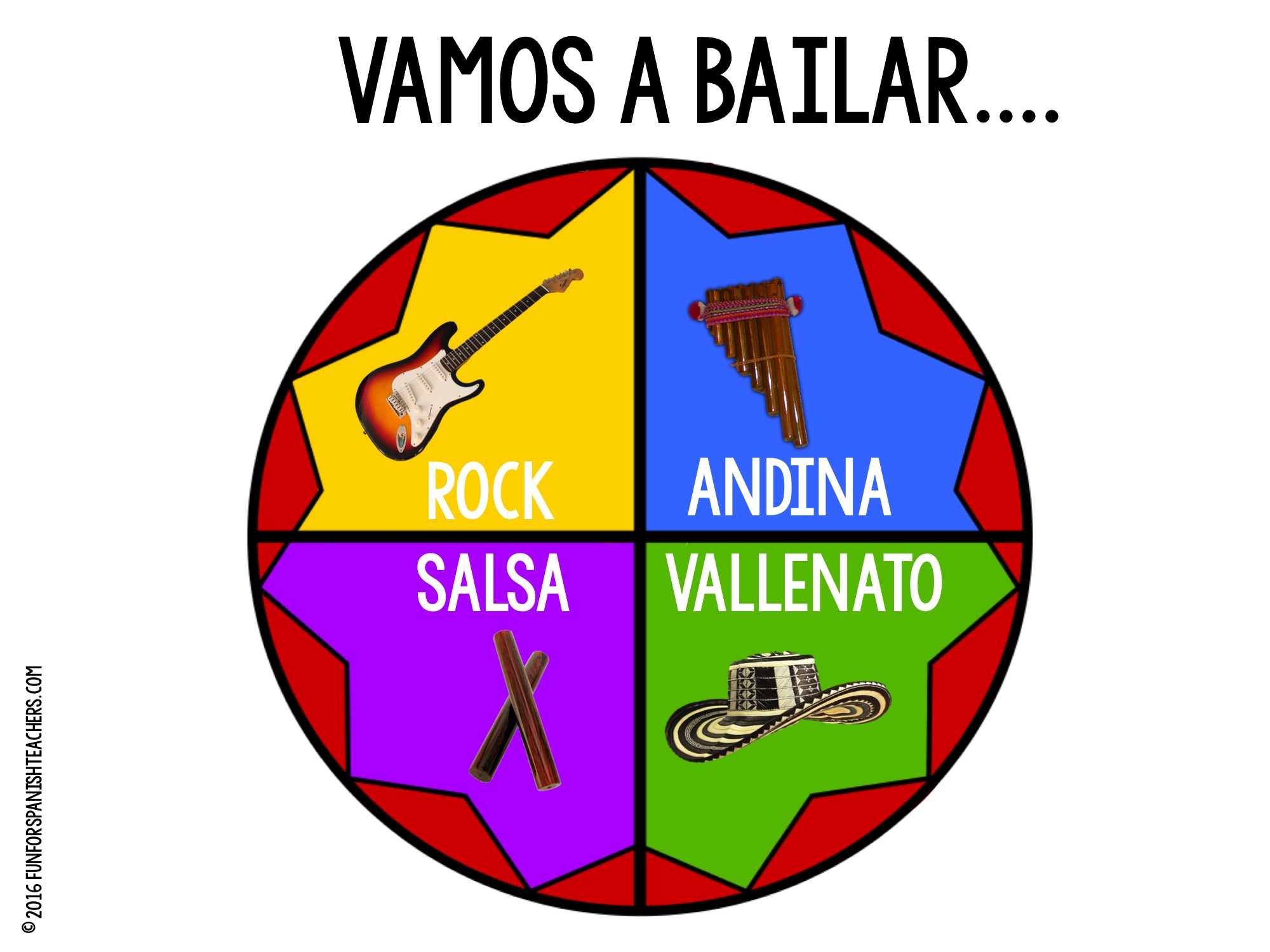 GIRAR
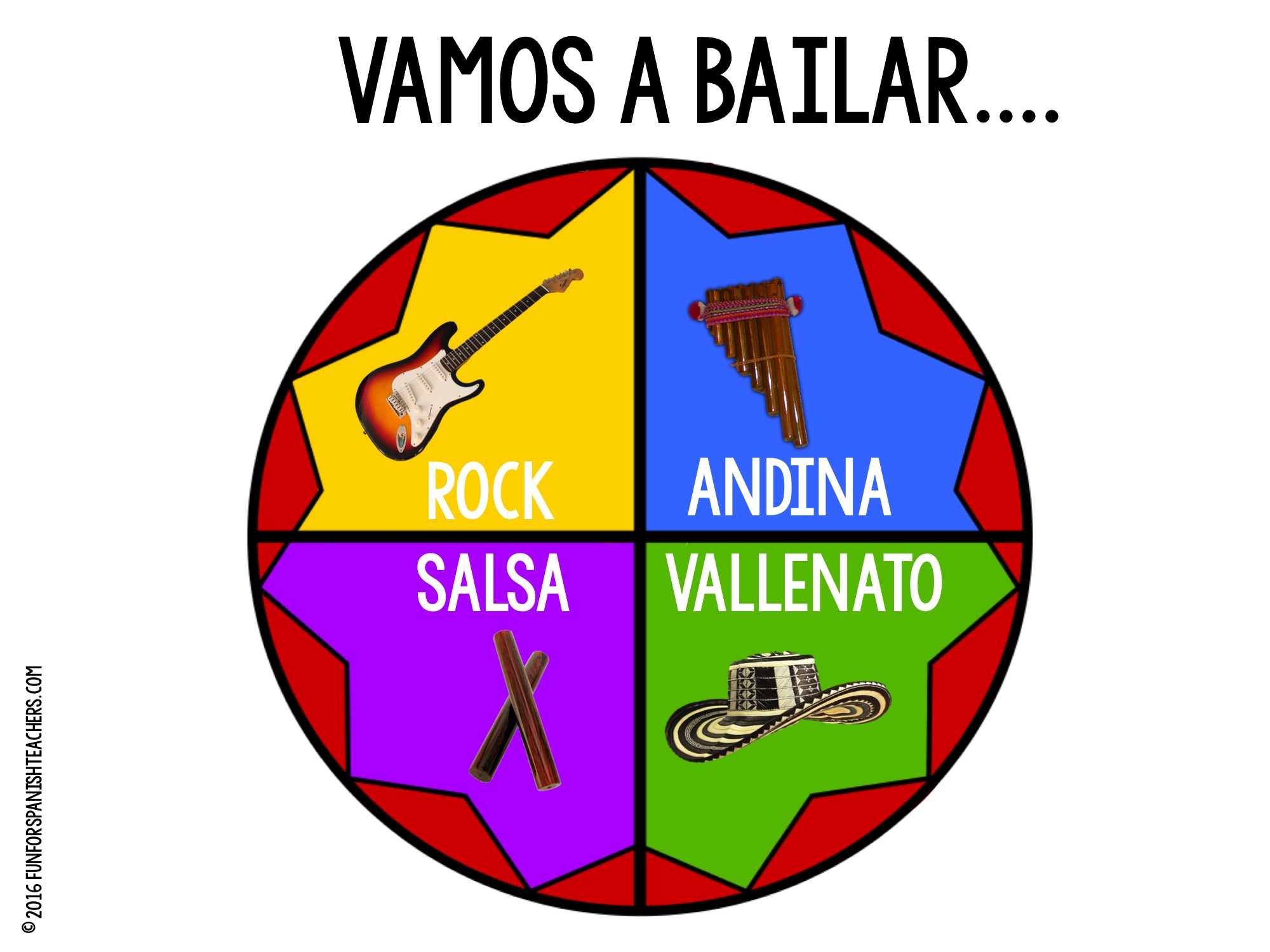 GIRAR
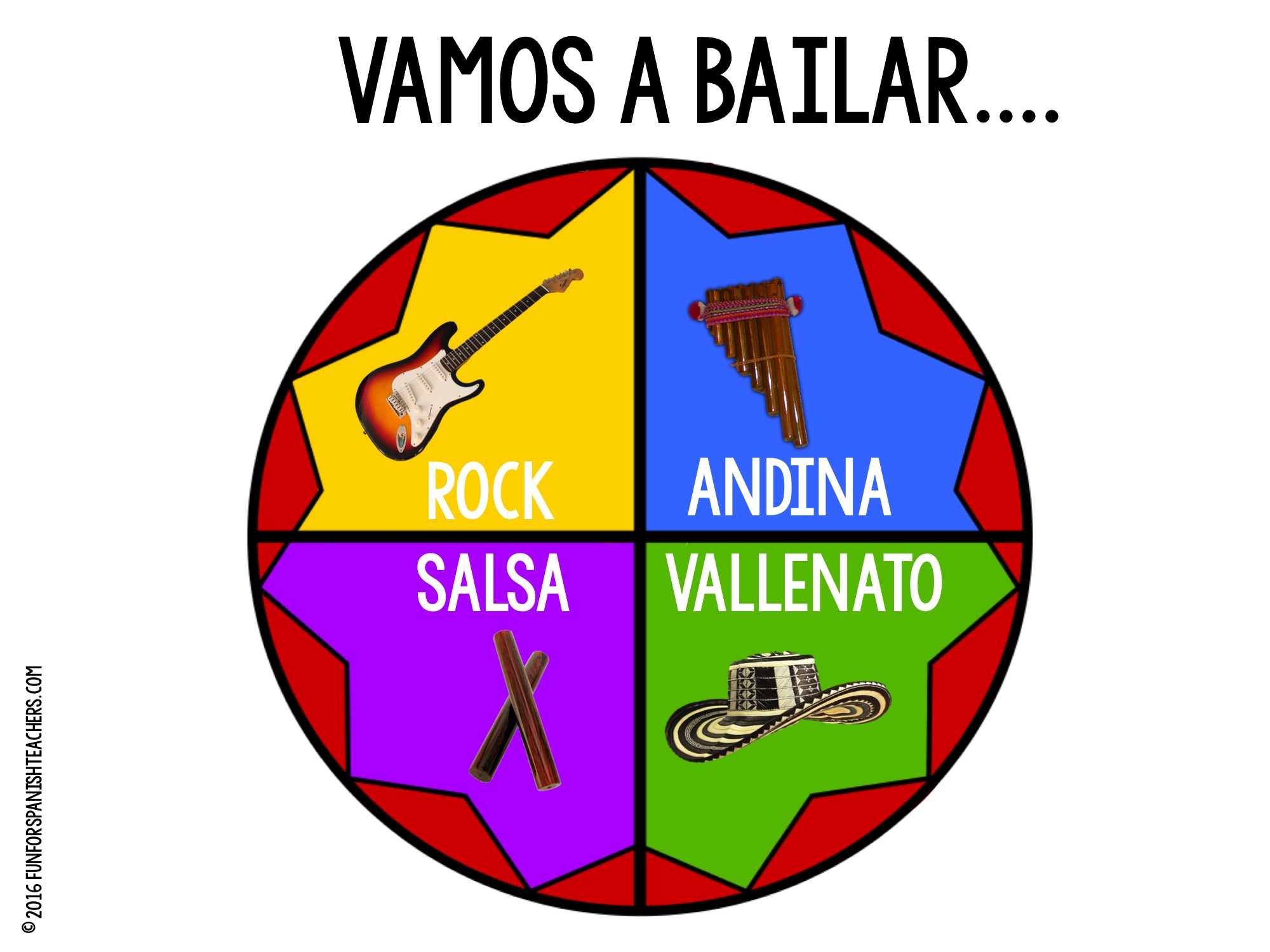 GIRAR
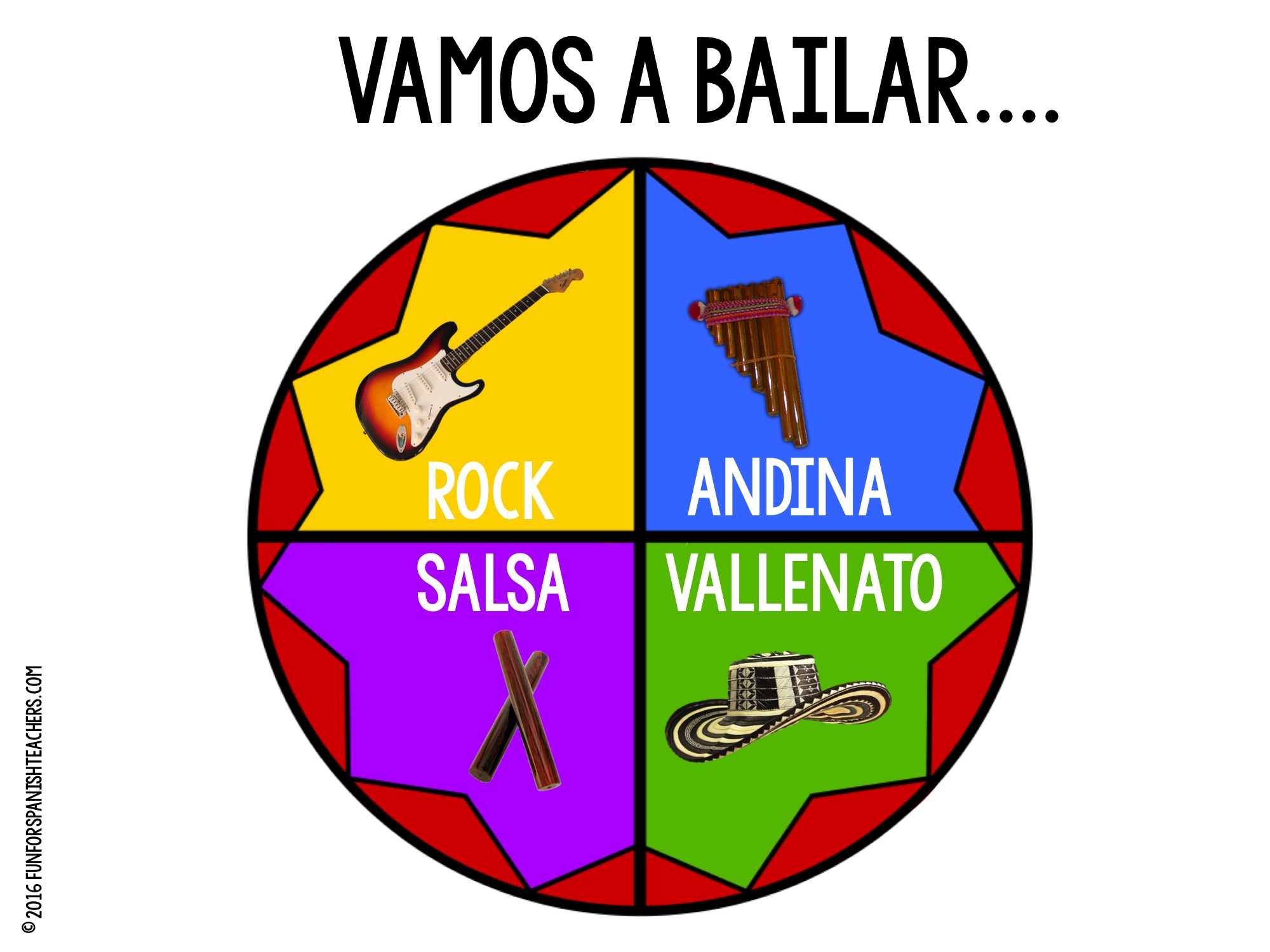 GIRAR
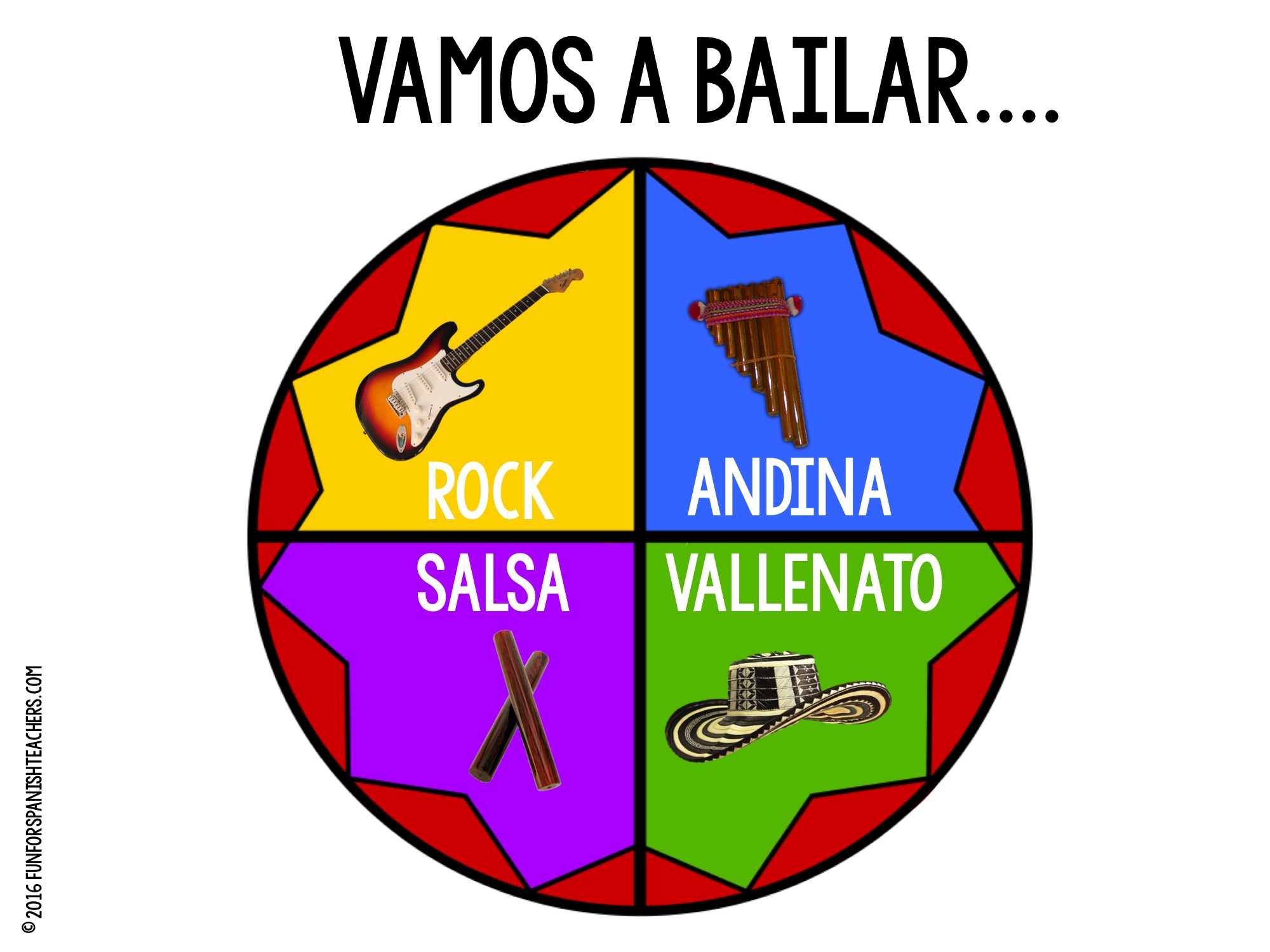 GIRAR
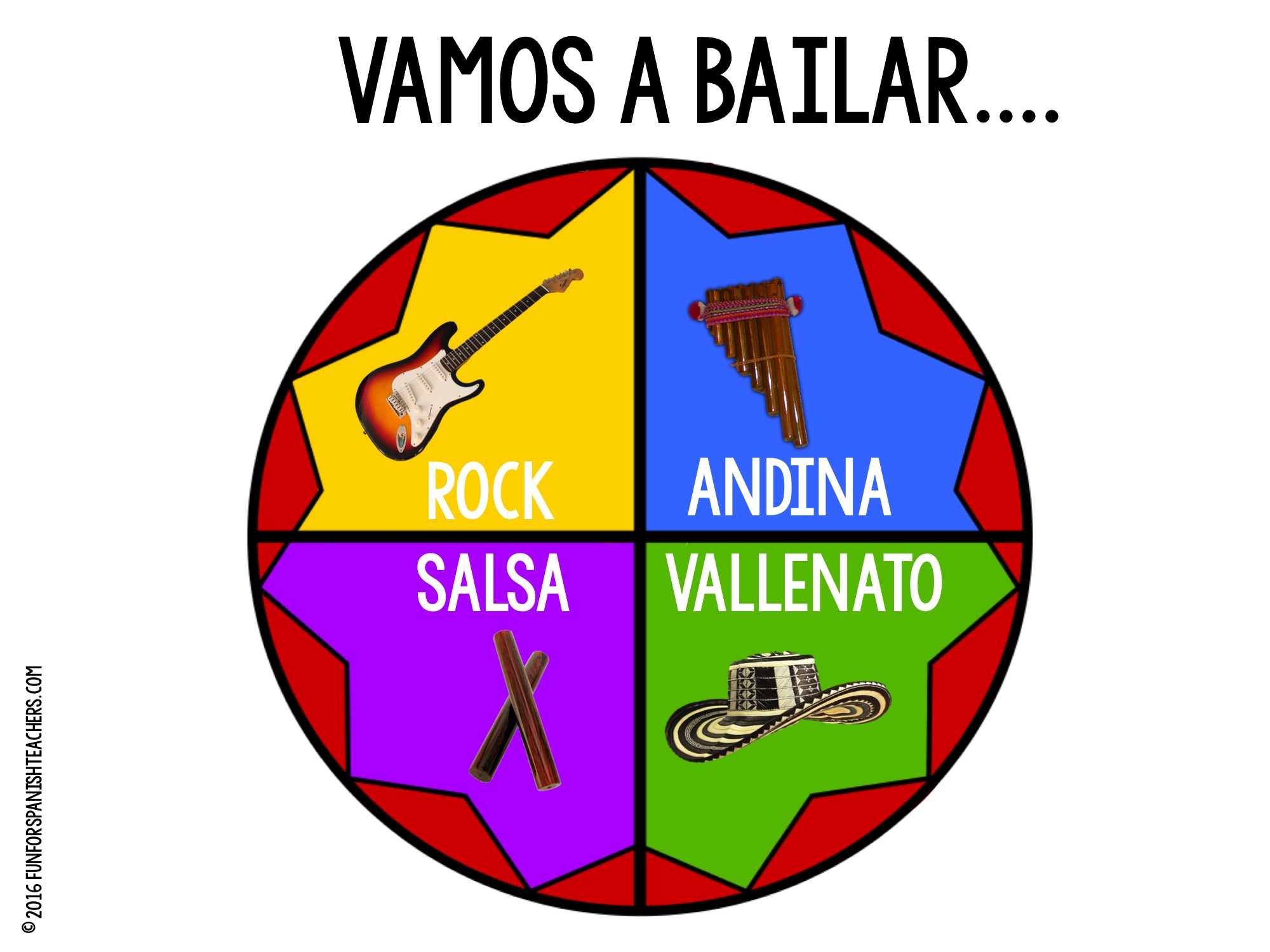 GIRAR
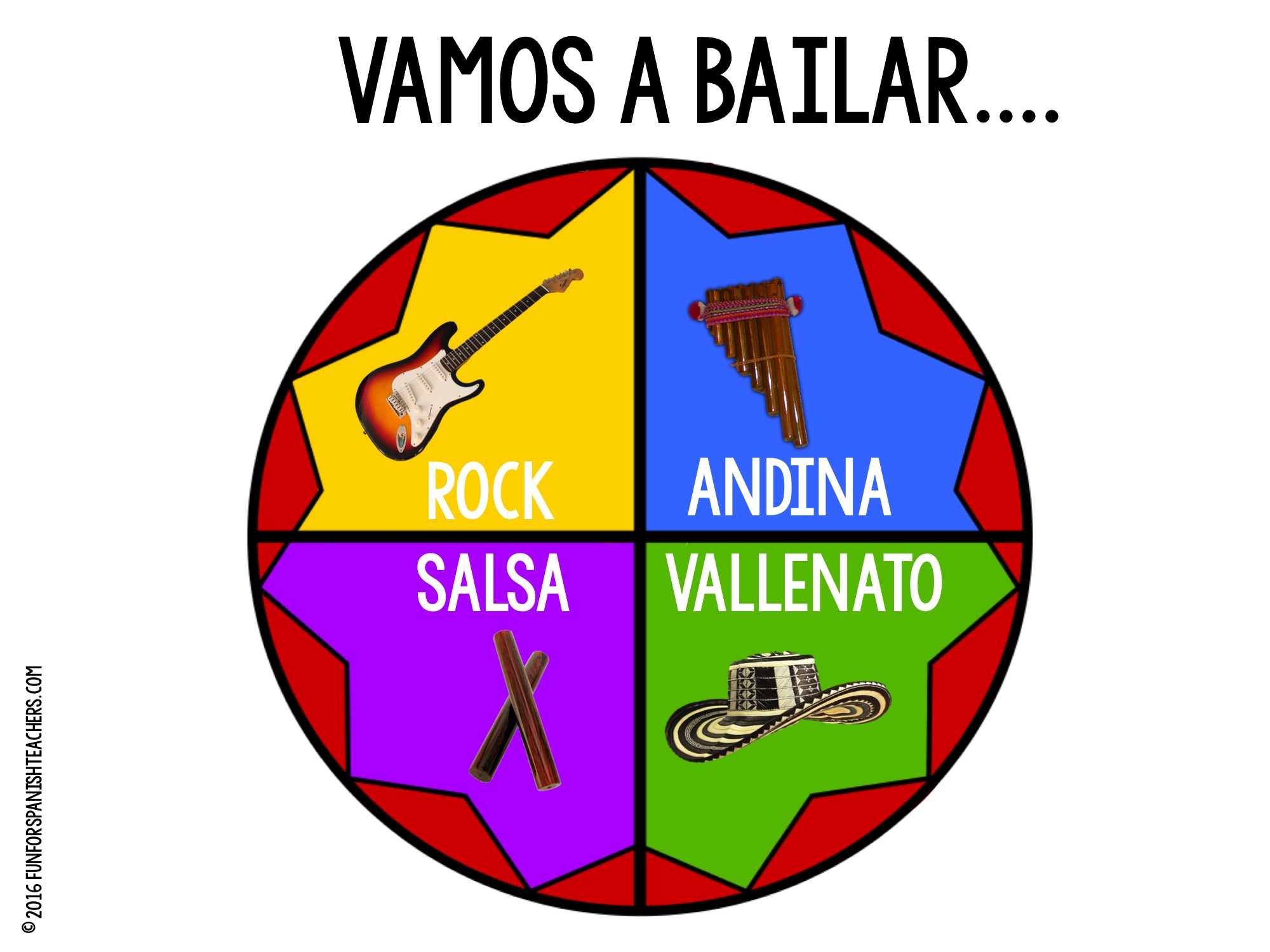 GIRAR
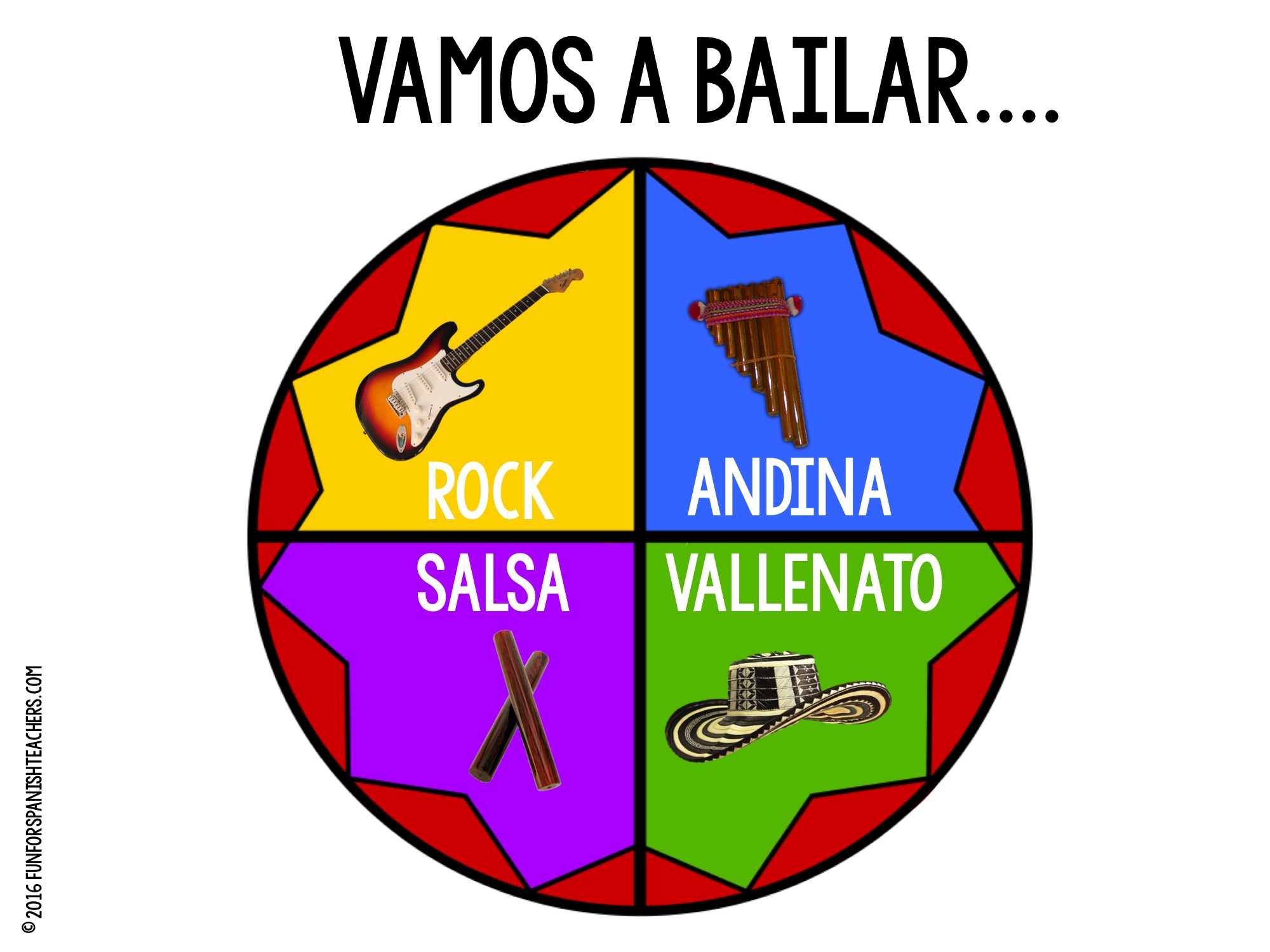 GIRAR
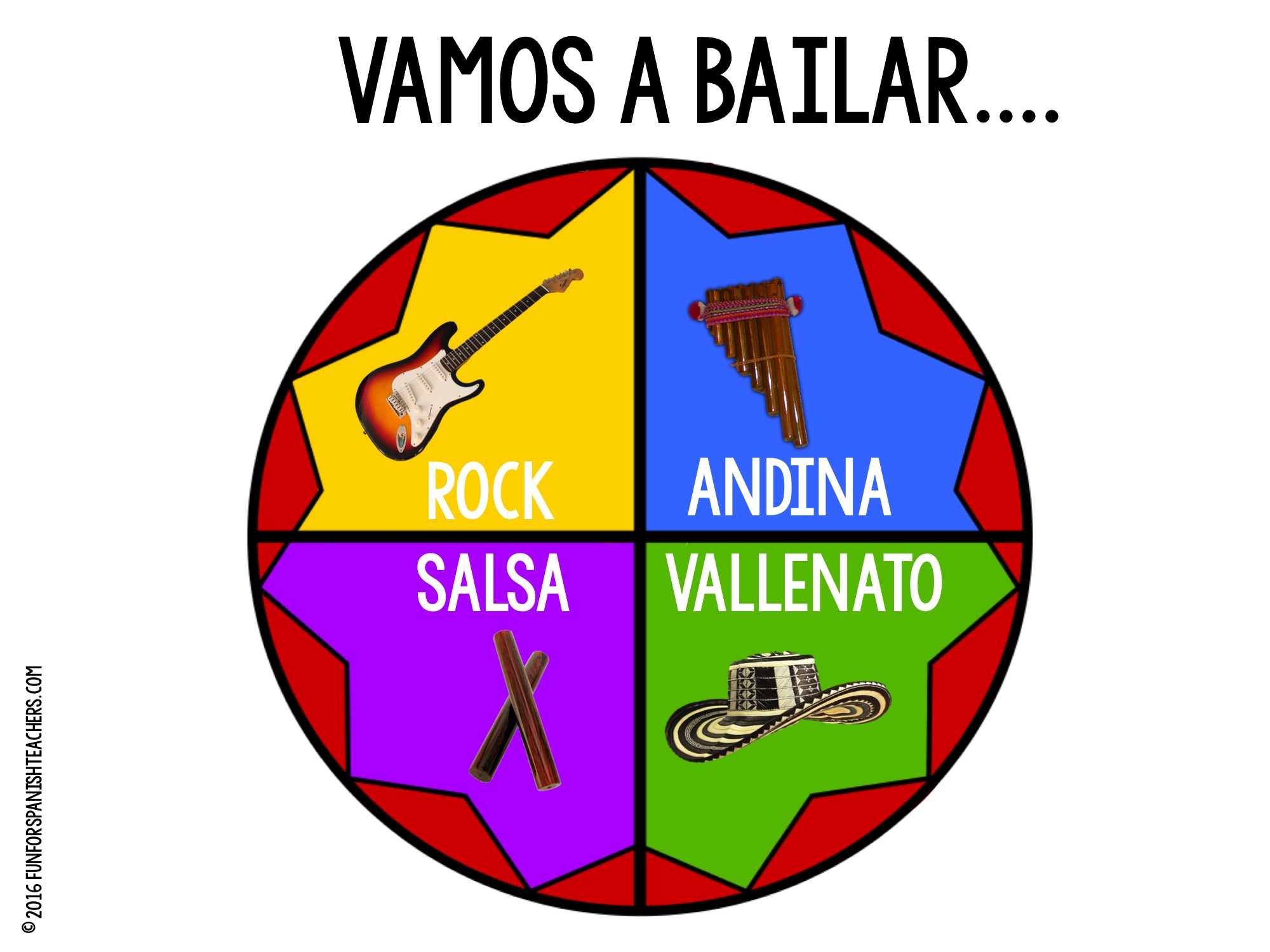 GIRAR
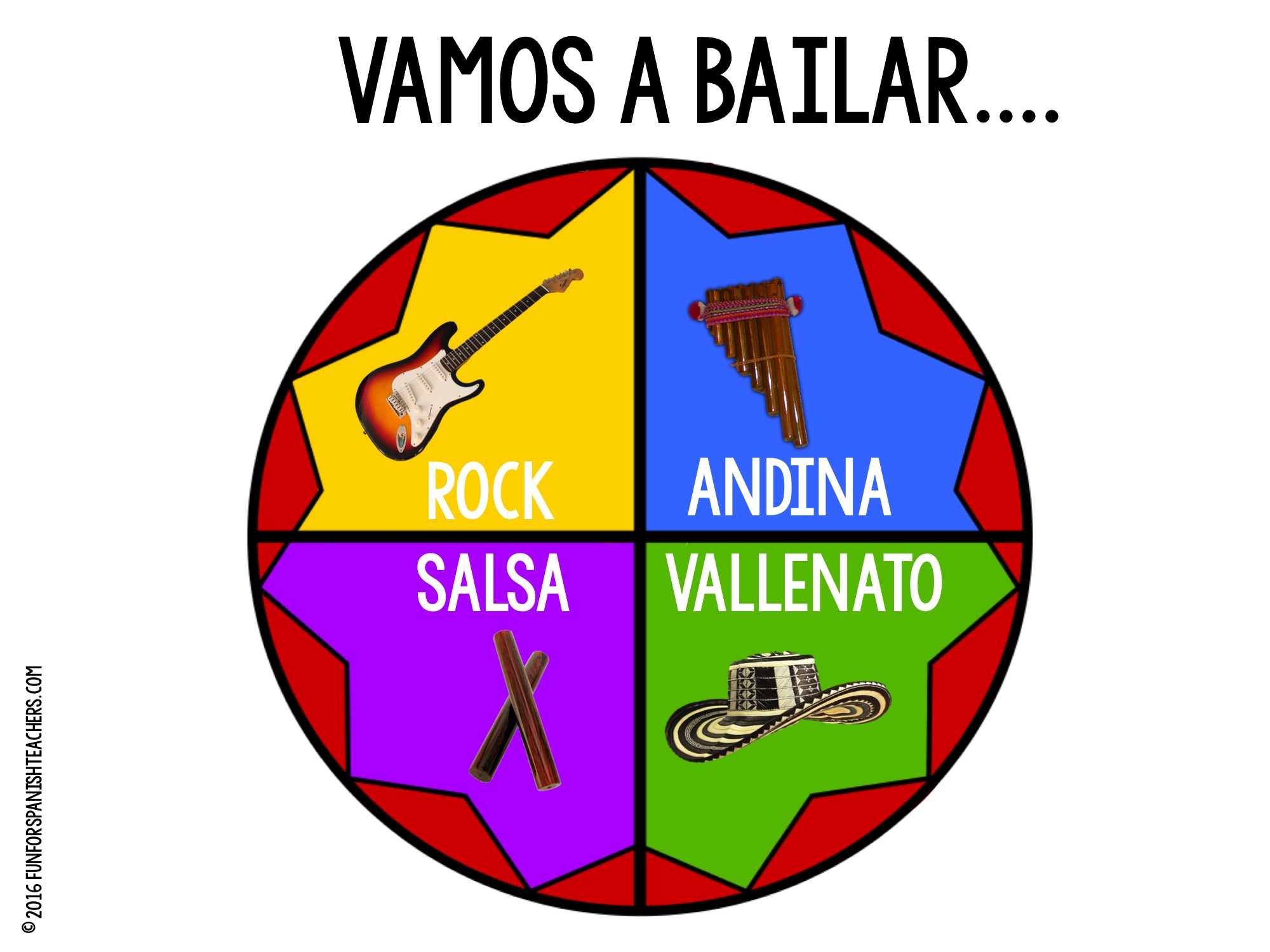 GIRAR
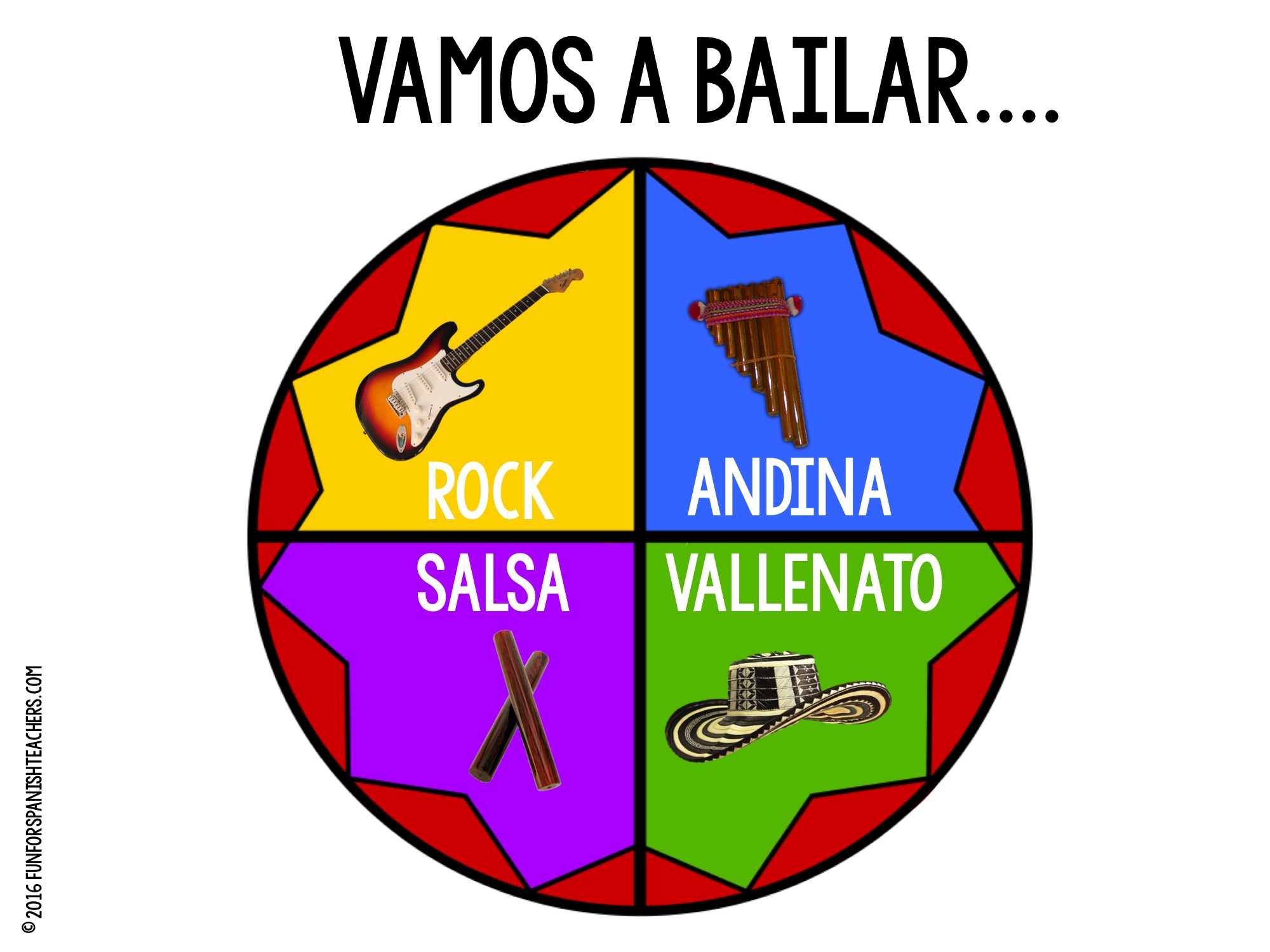 GIRAR
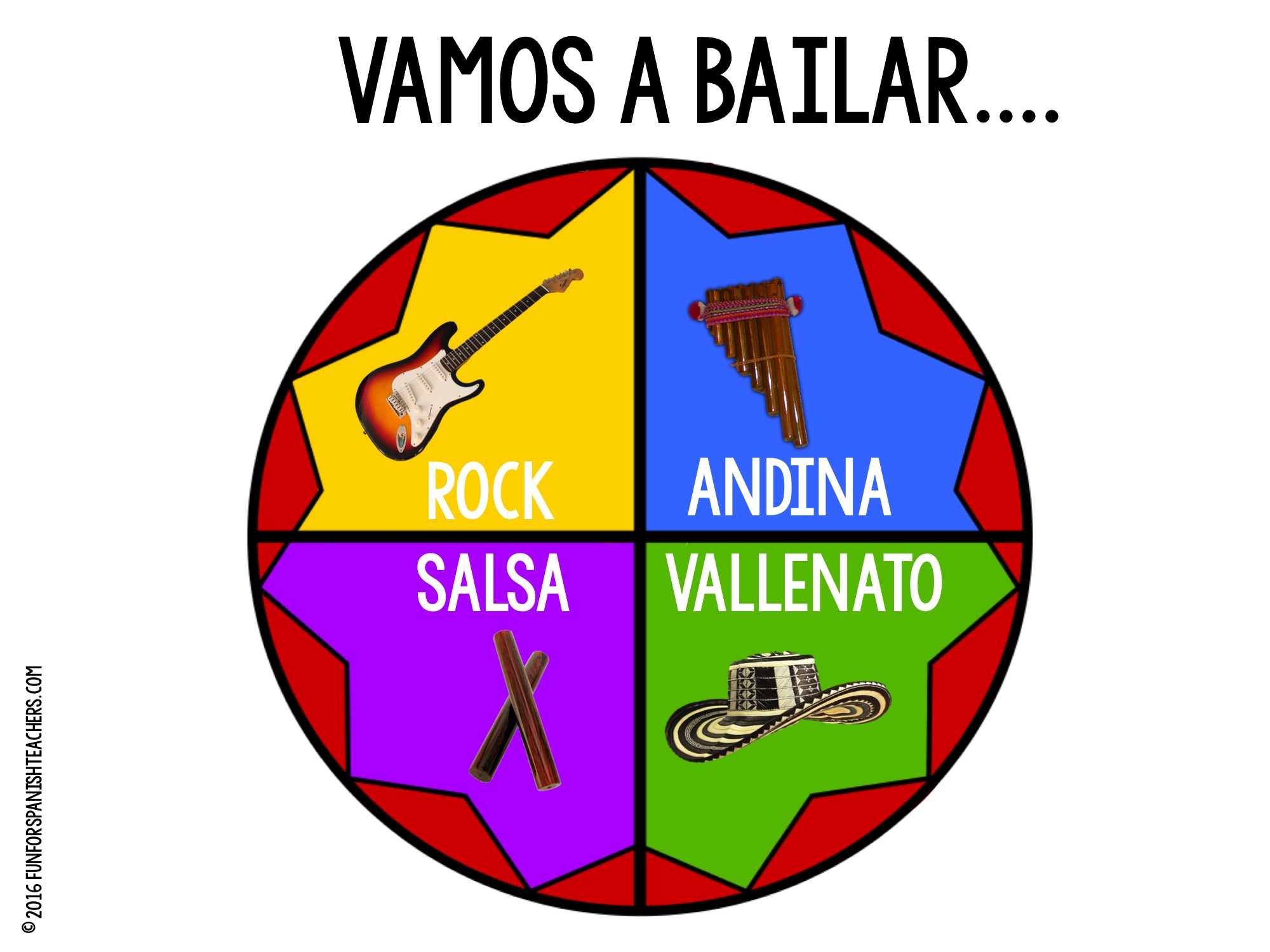 GIRAR
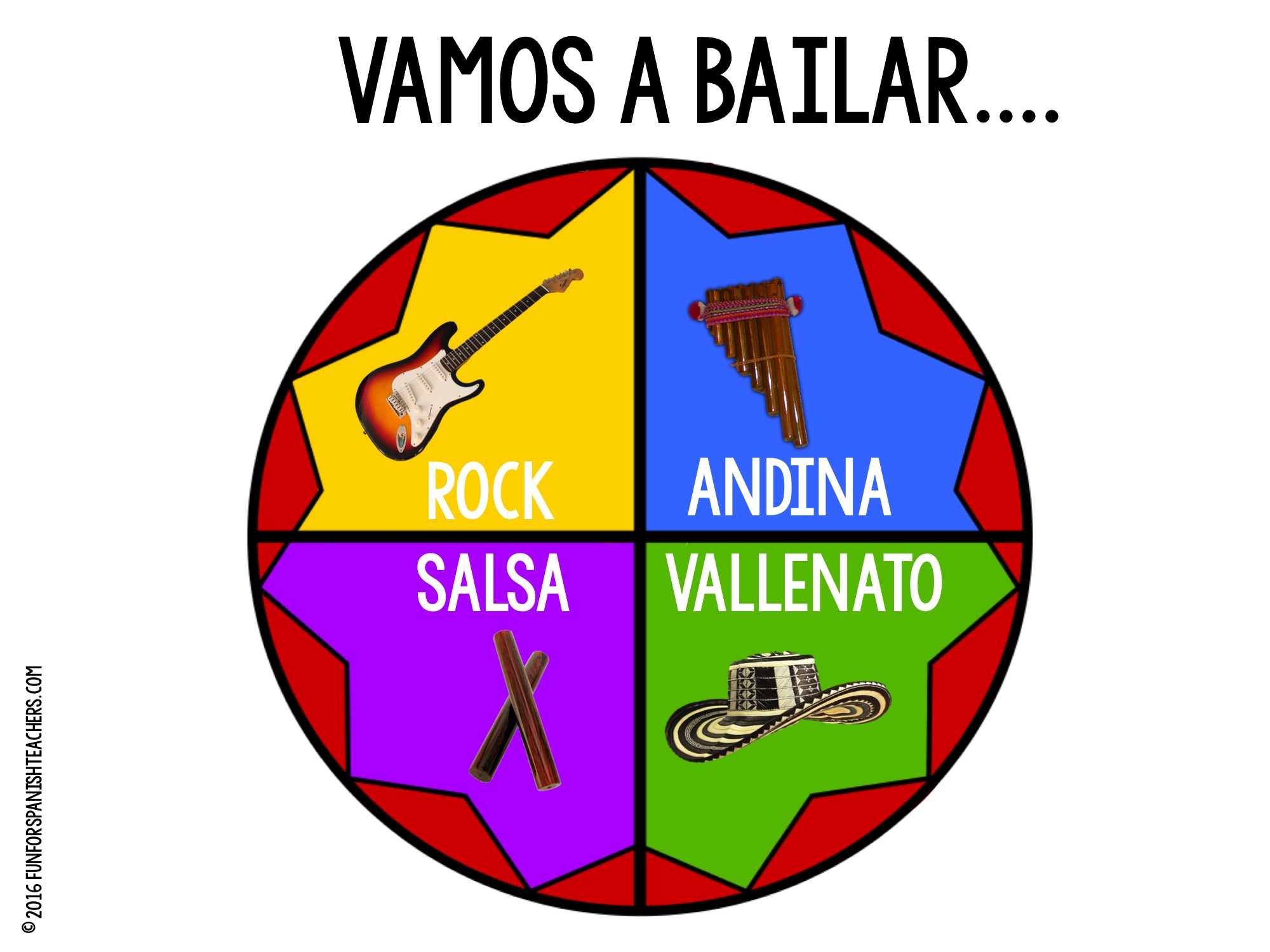 GIRAR
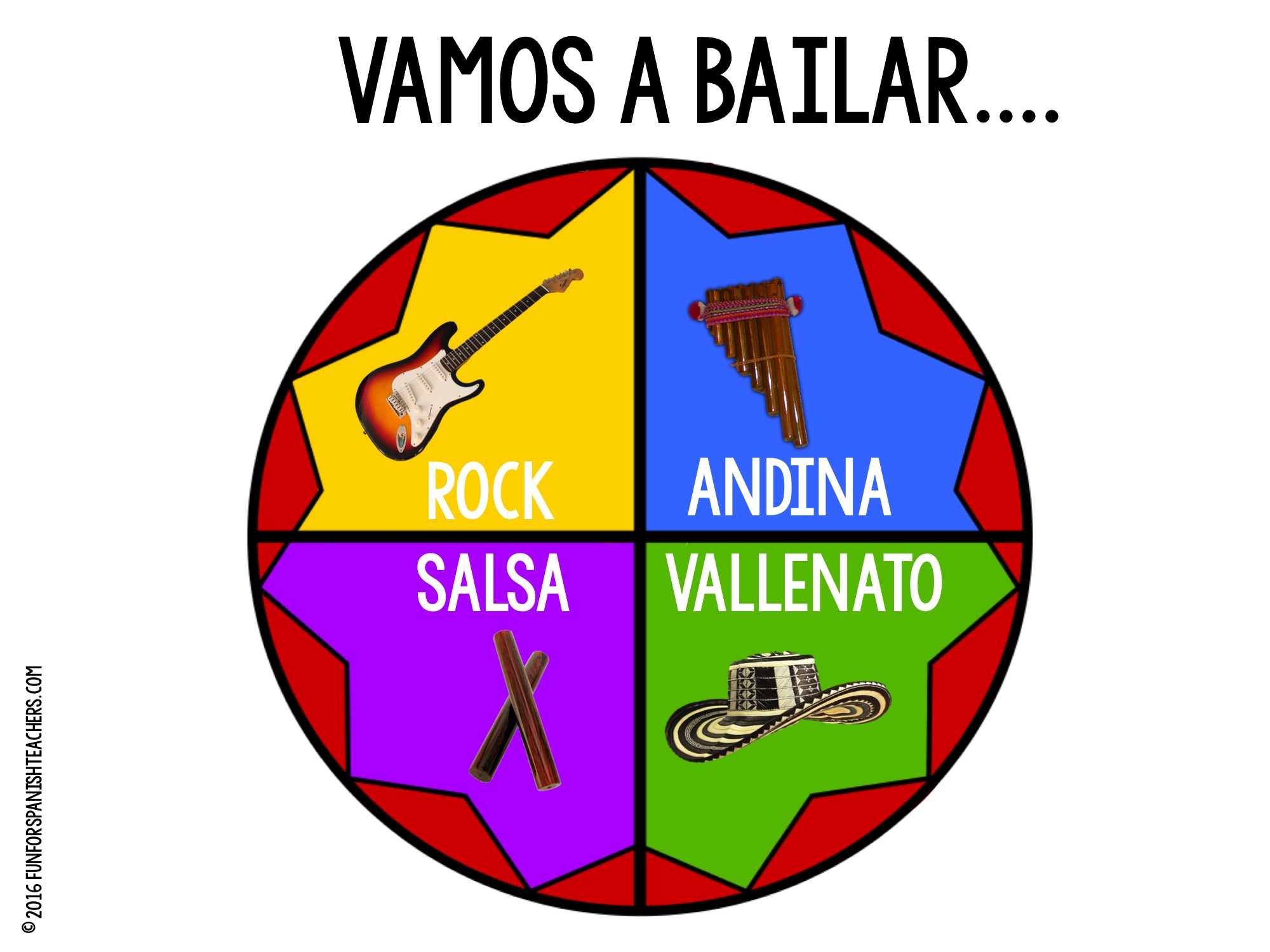 GIRAR
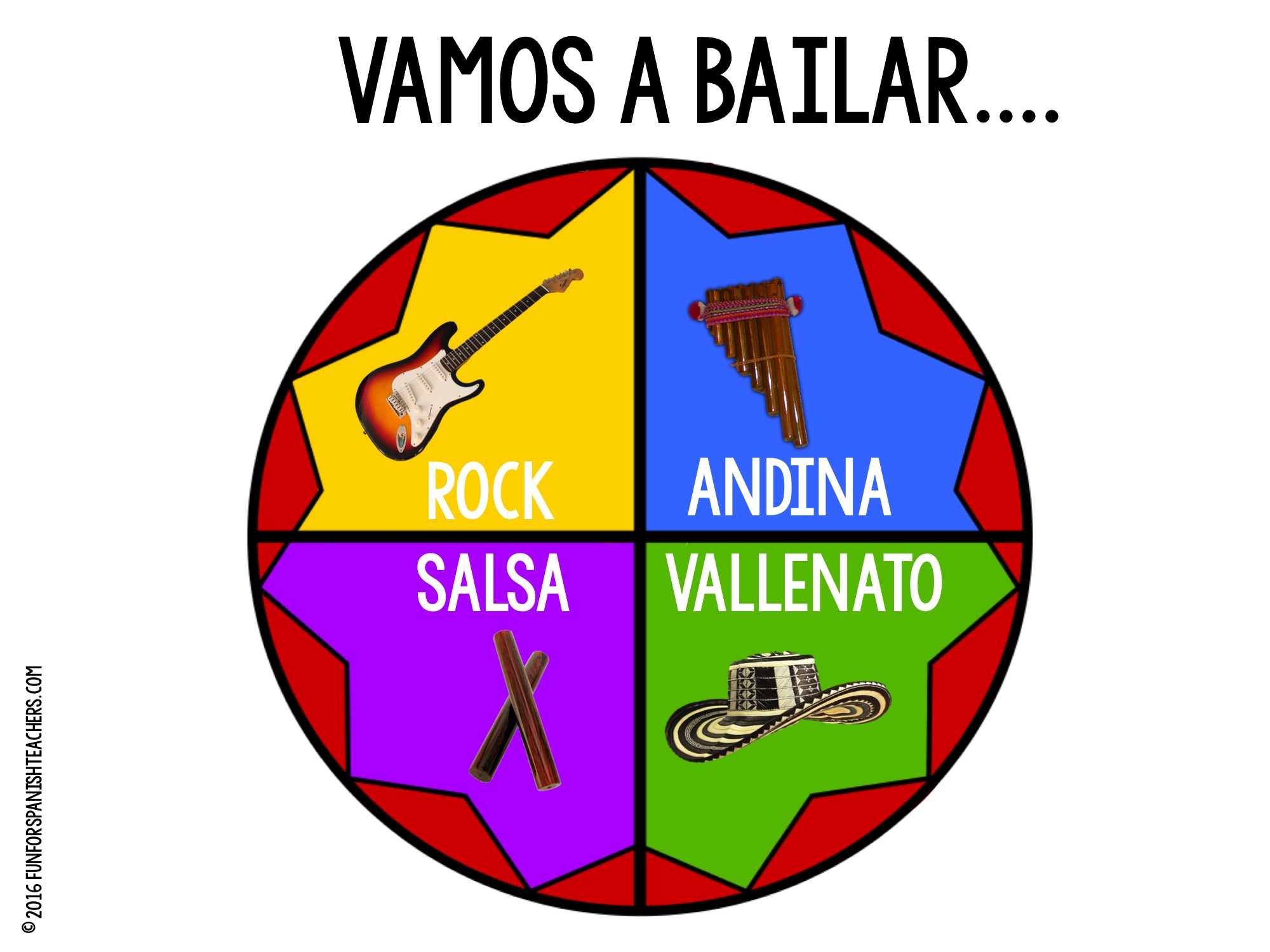 GIRAR
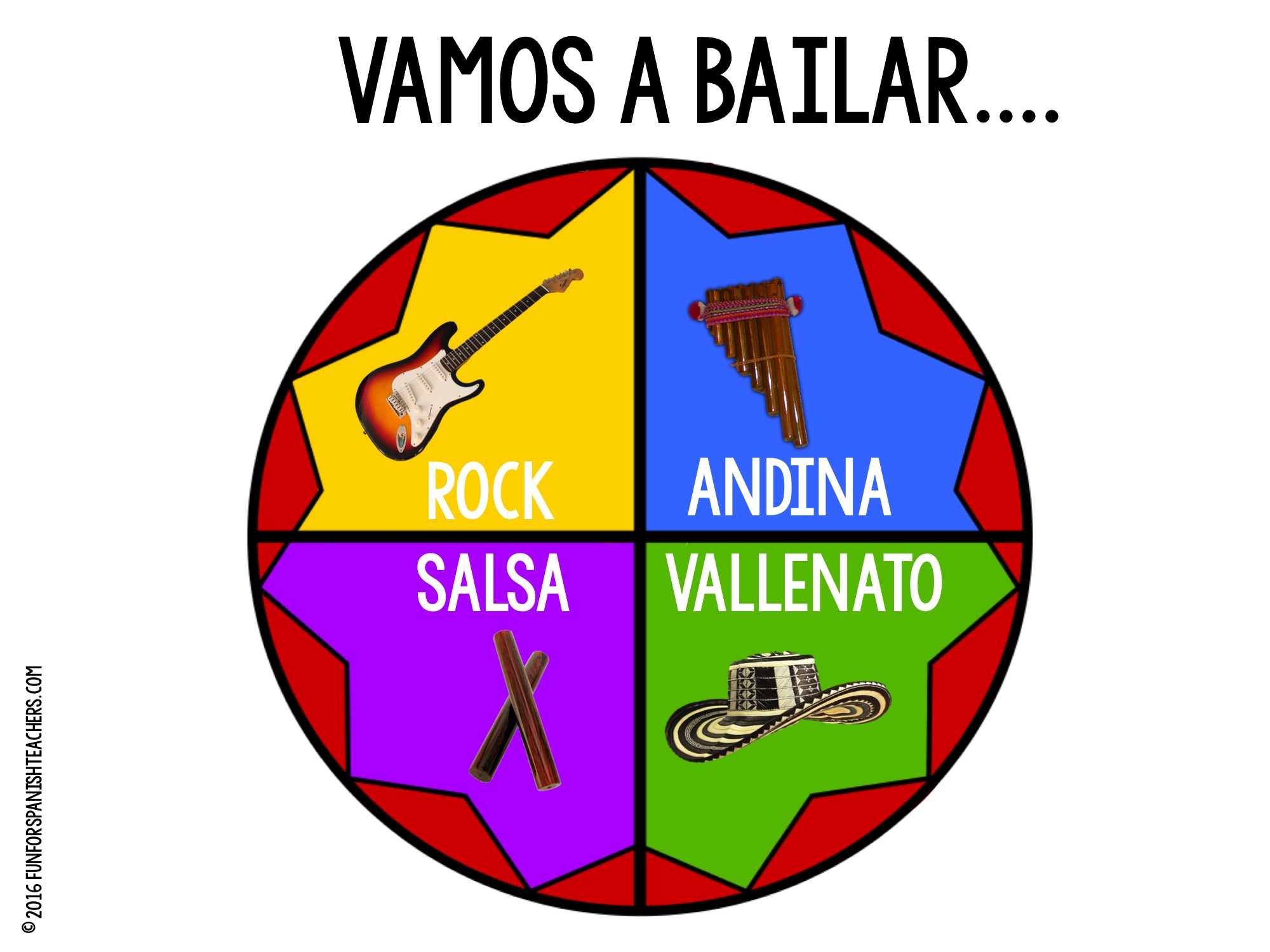 GIRAR
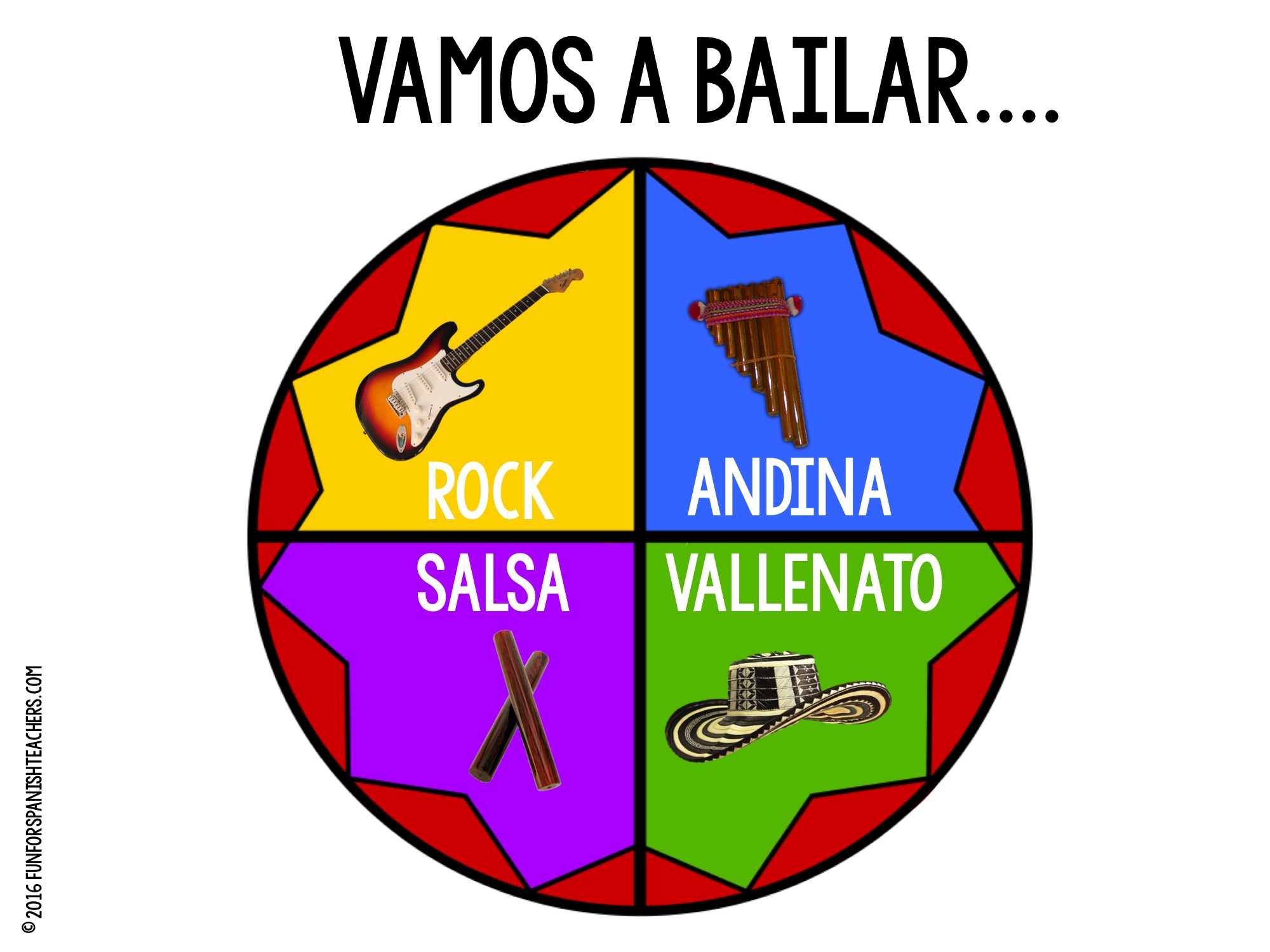 GIRAR
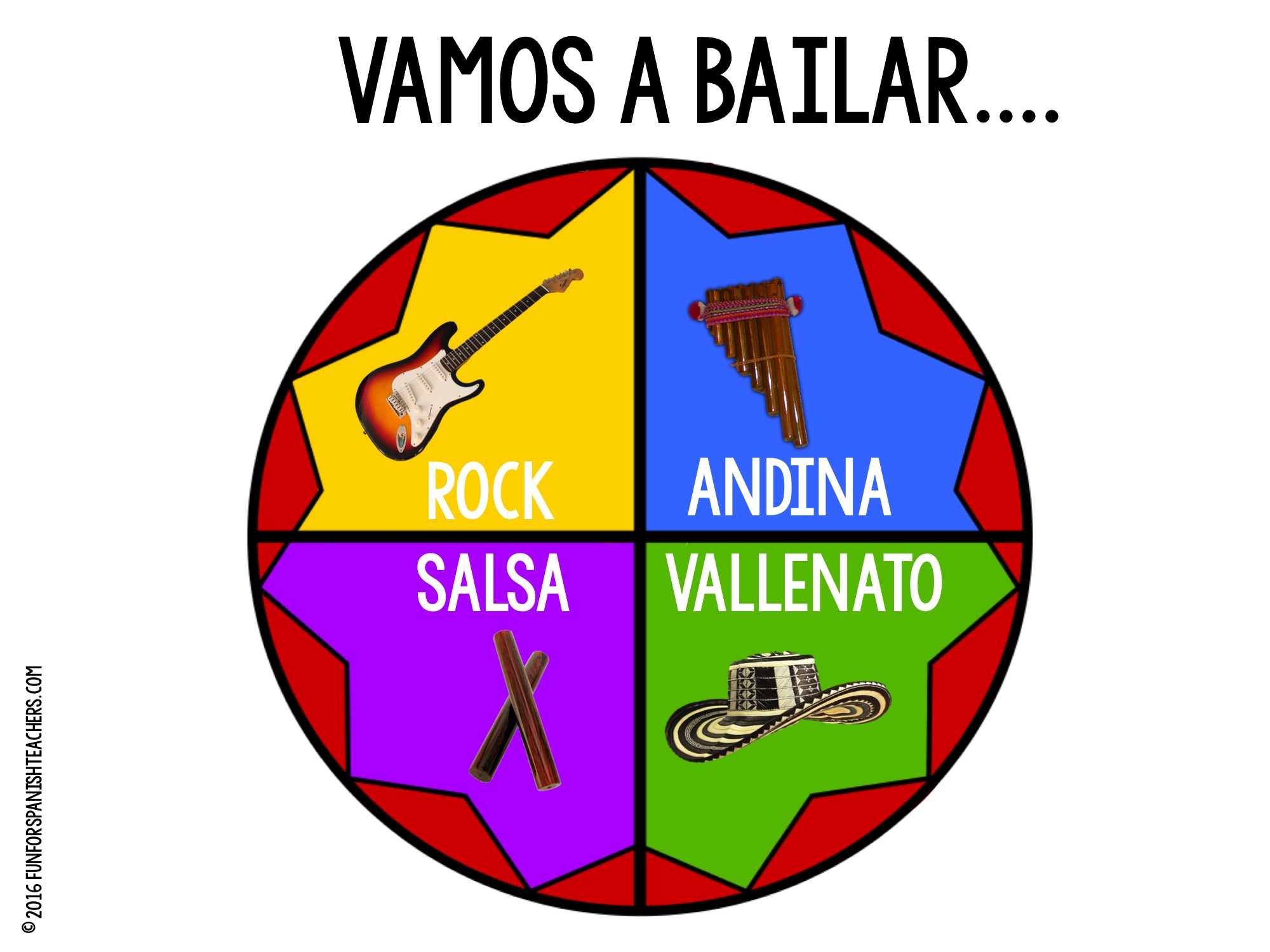 GIRAR
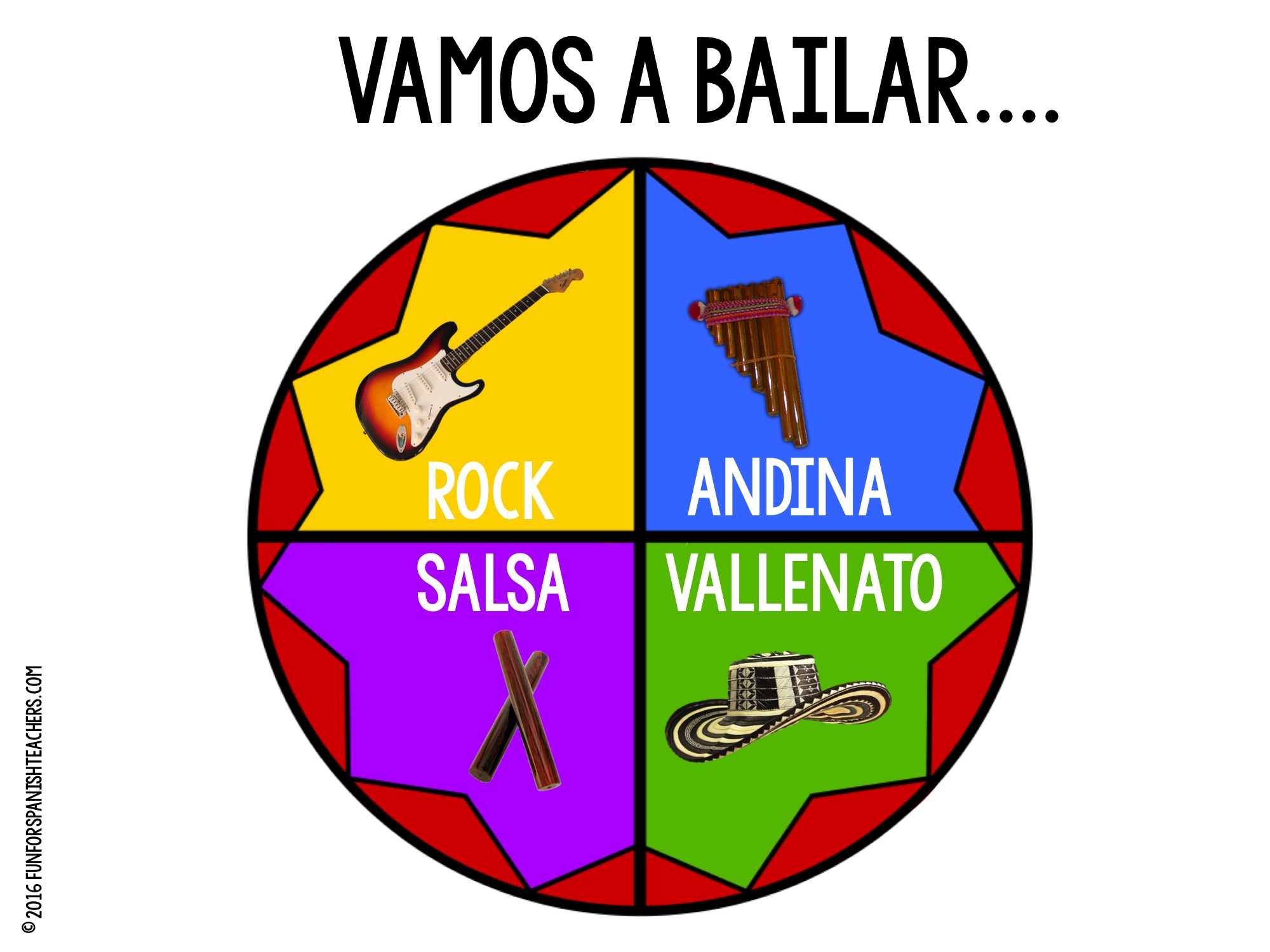 GIRAR
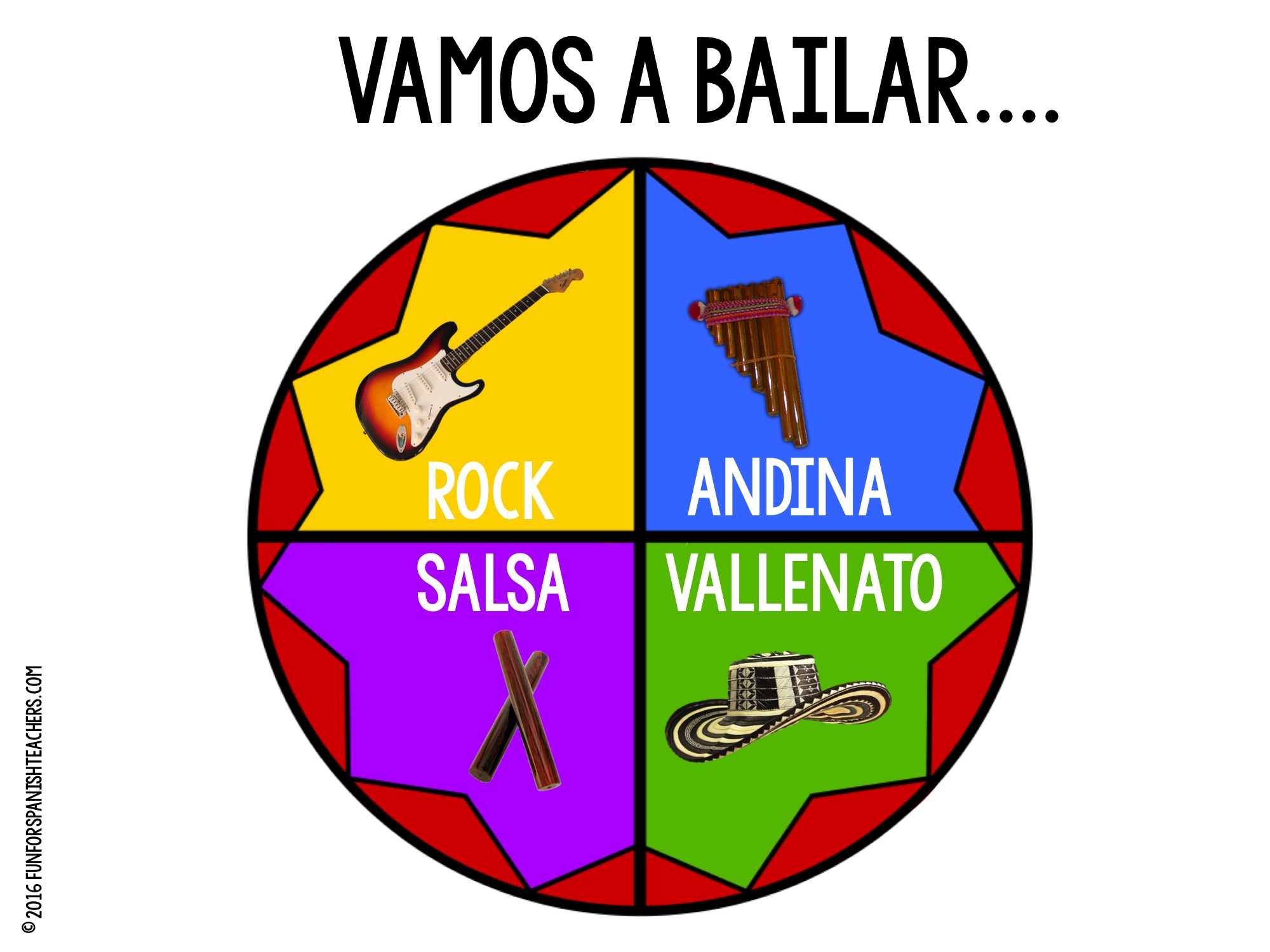 GIRAR
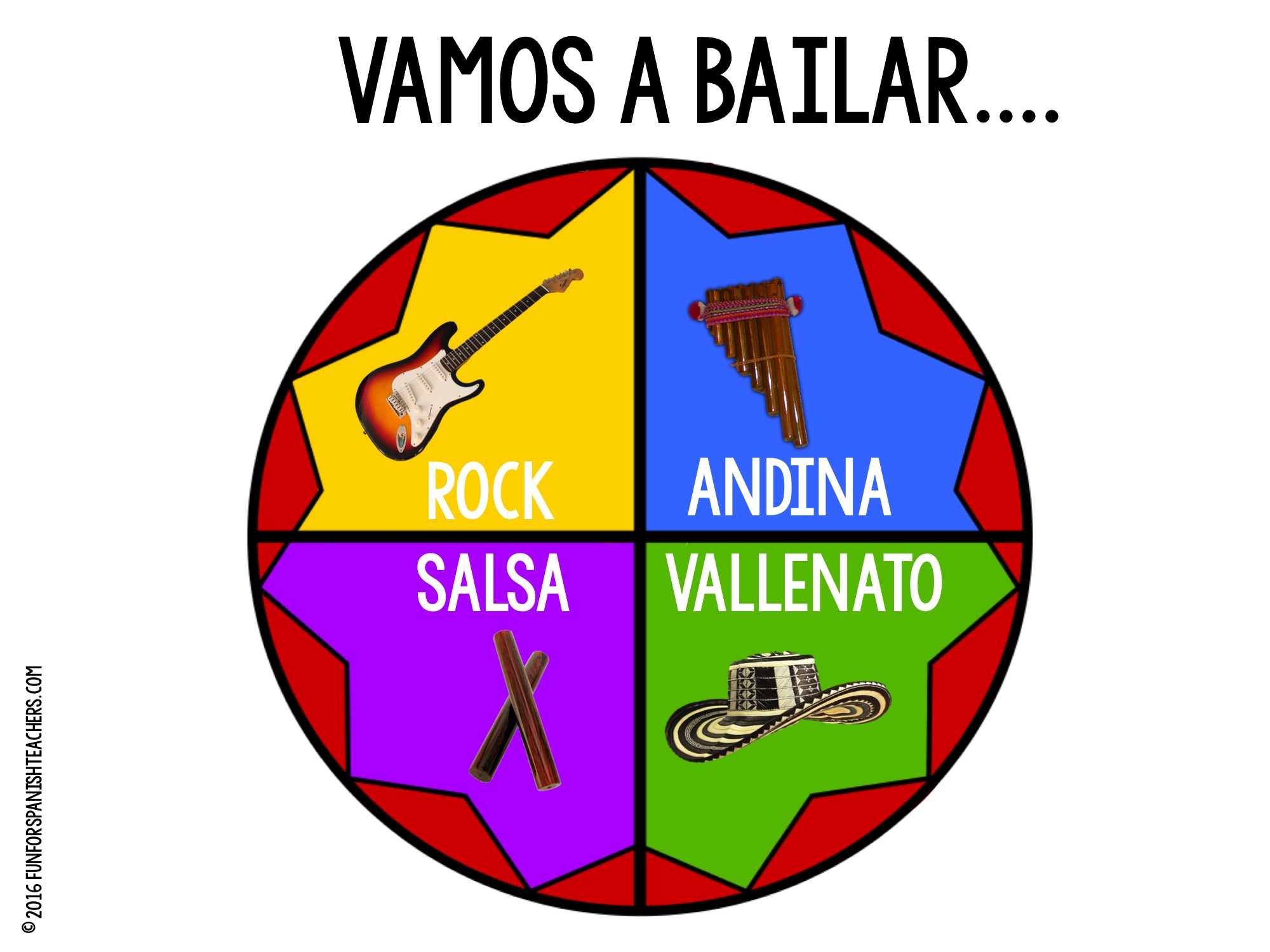 GIRAR
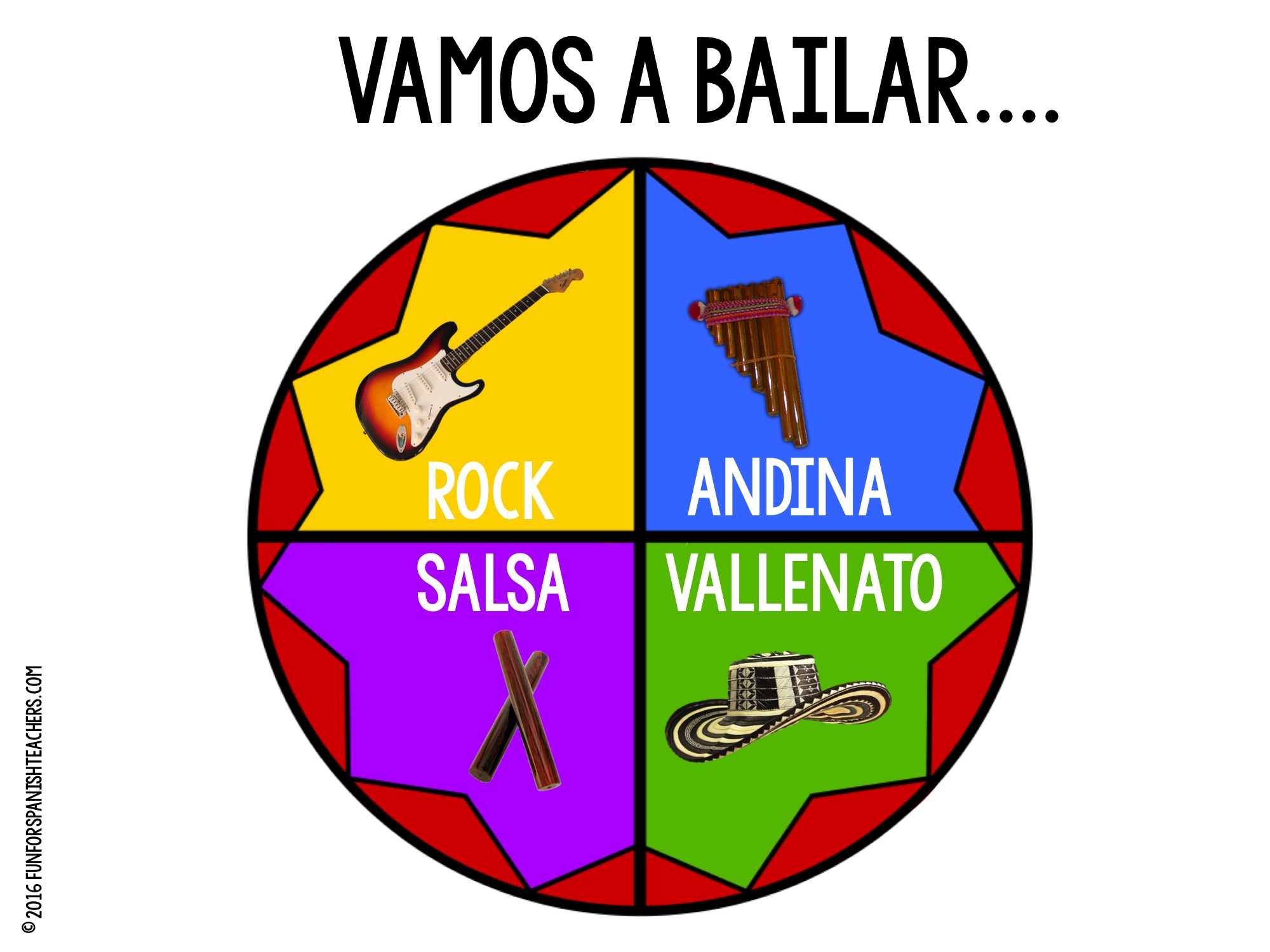 GIRAR
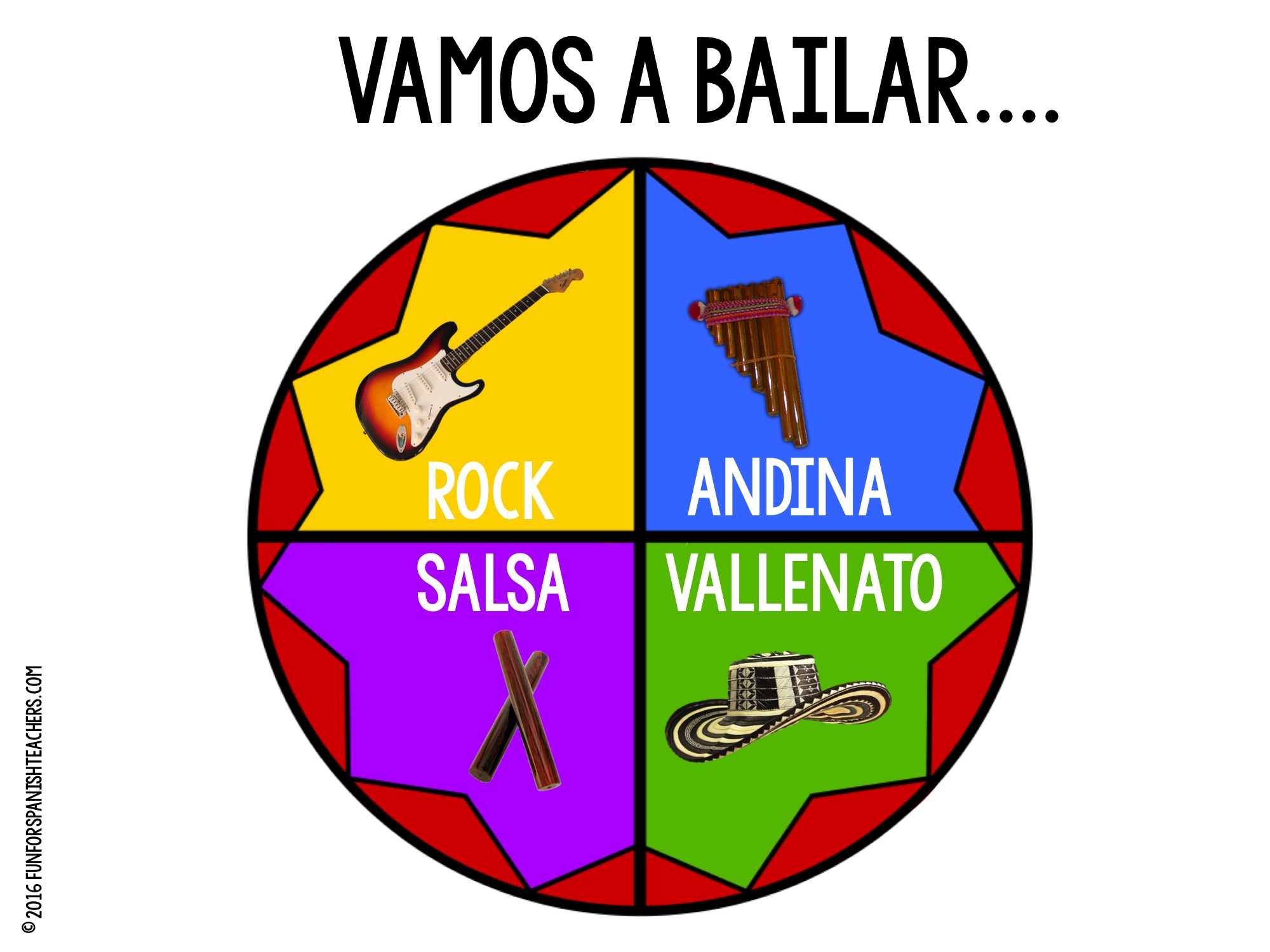 GIRAR
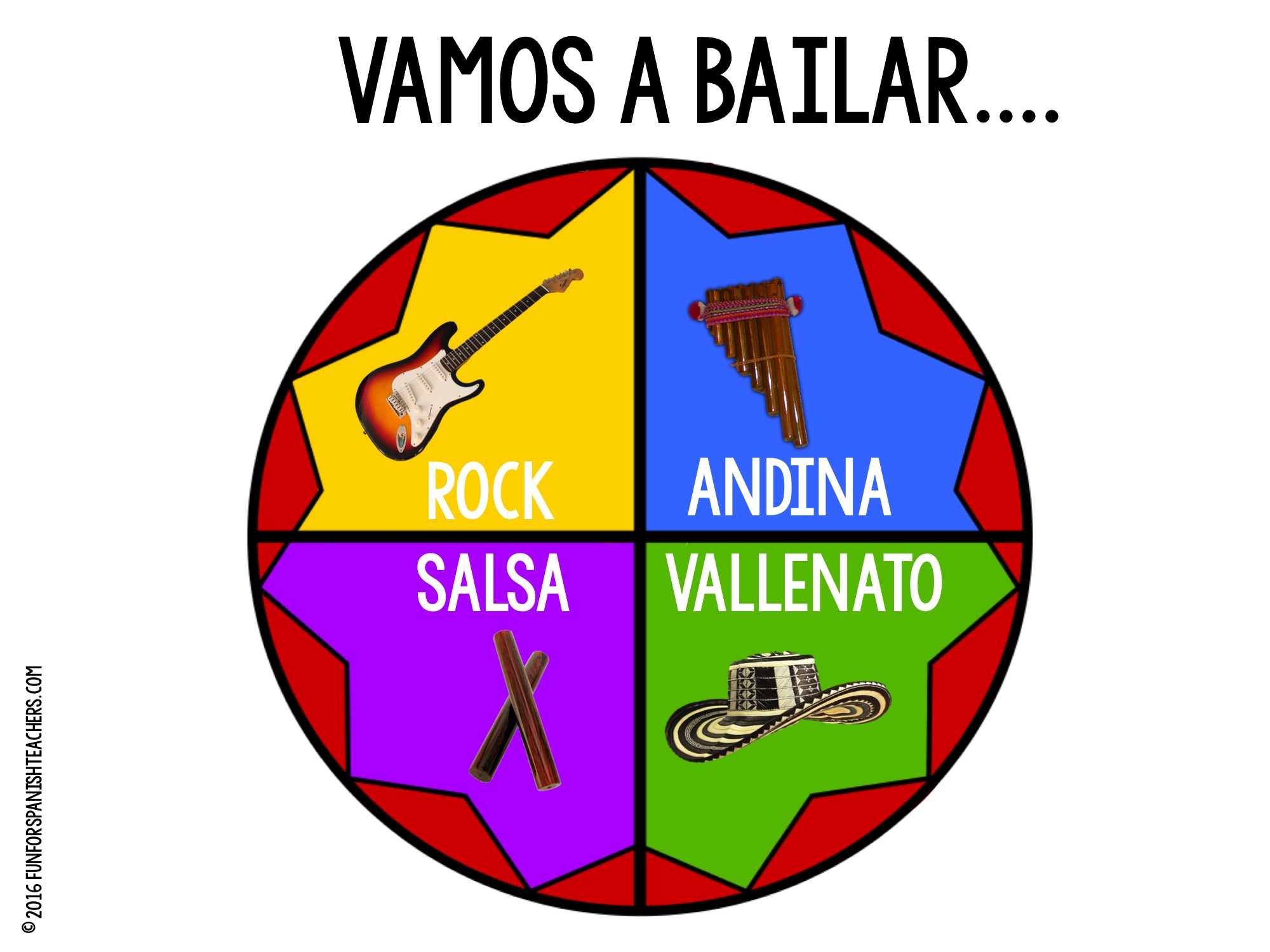 GIRAR
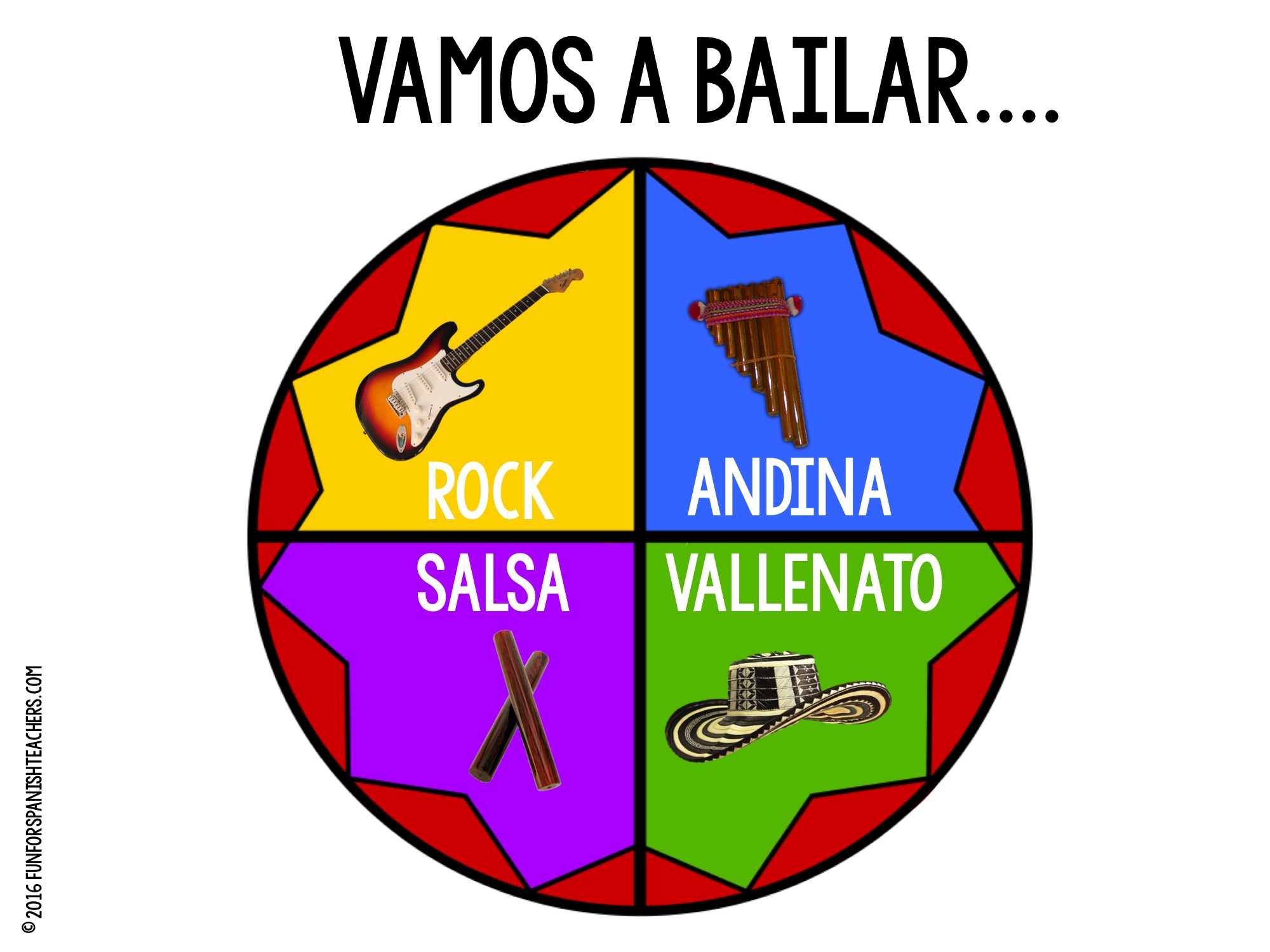 GIRAR
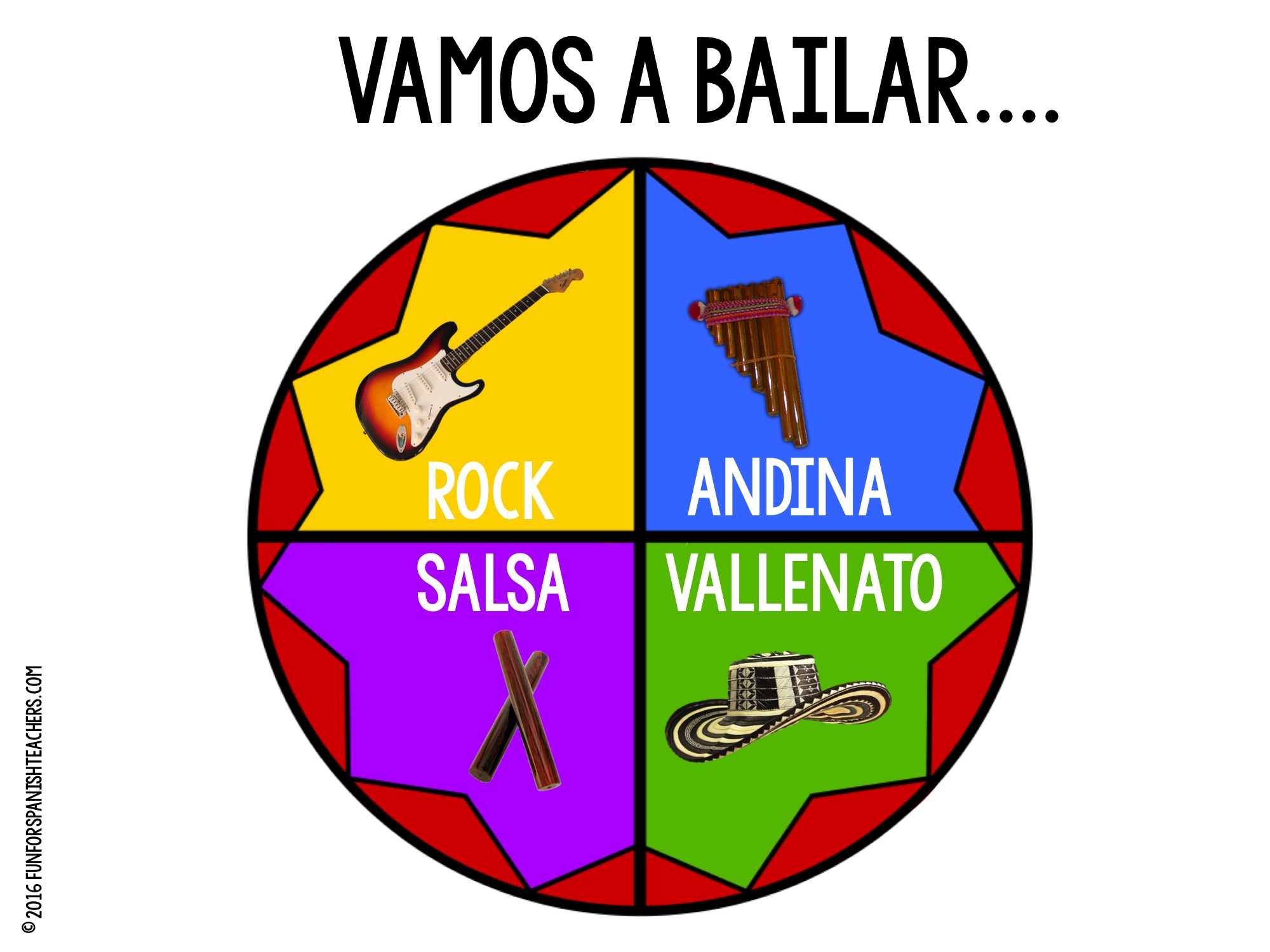 GIRAR
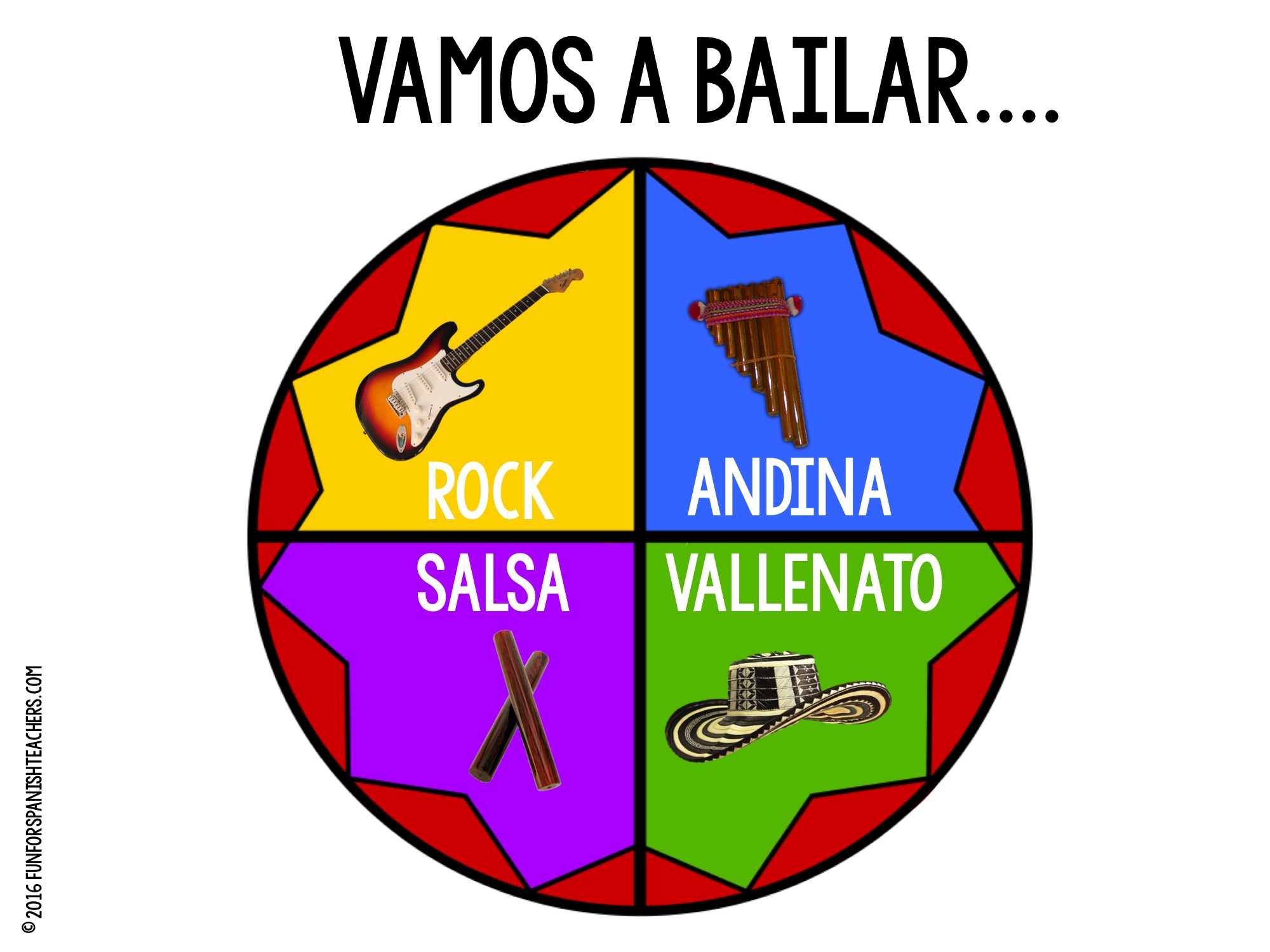 GIRAR
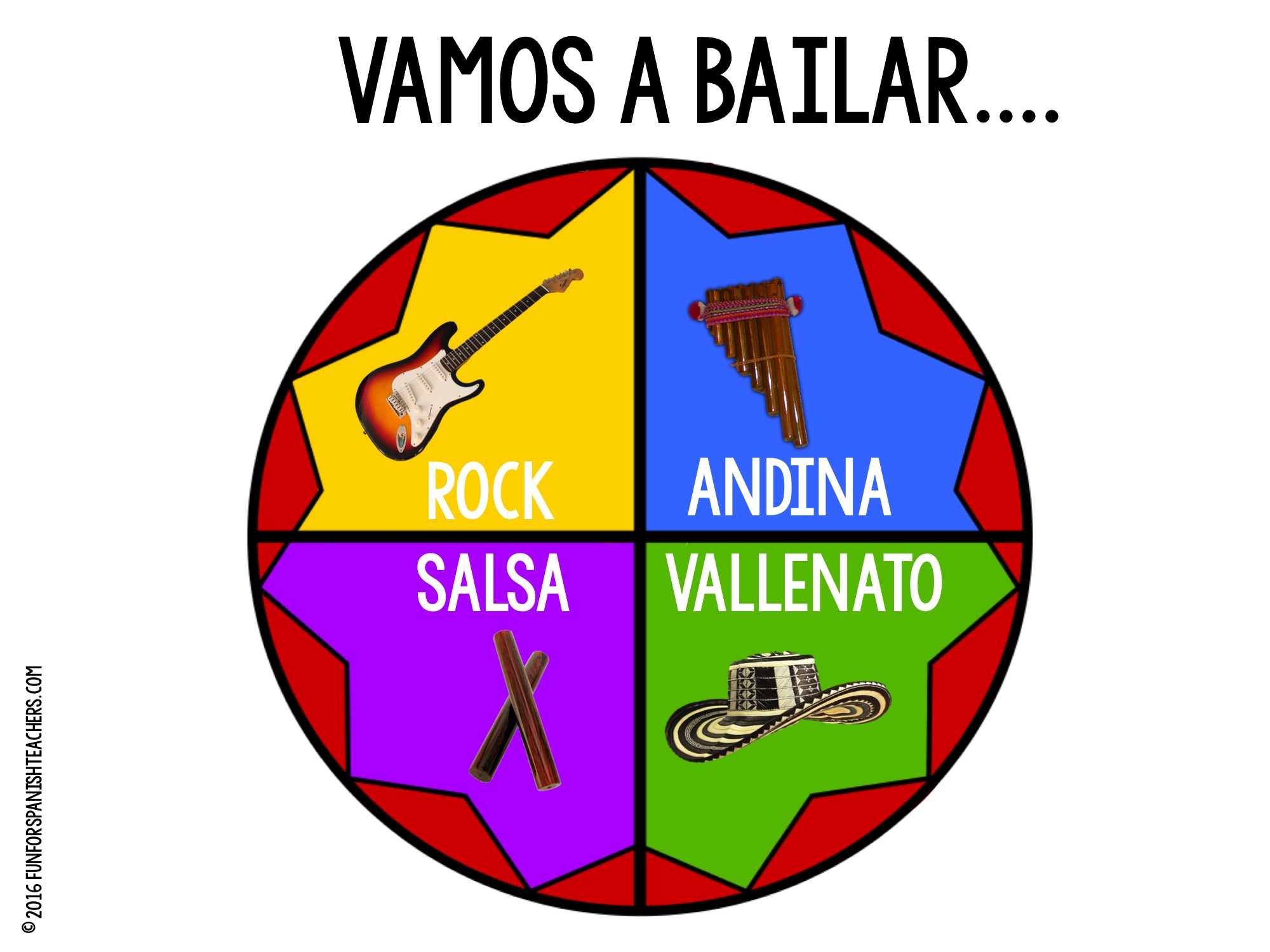 GIRAR
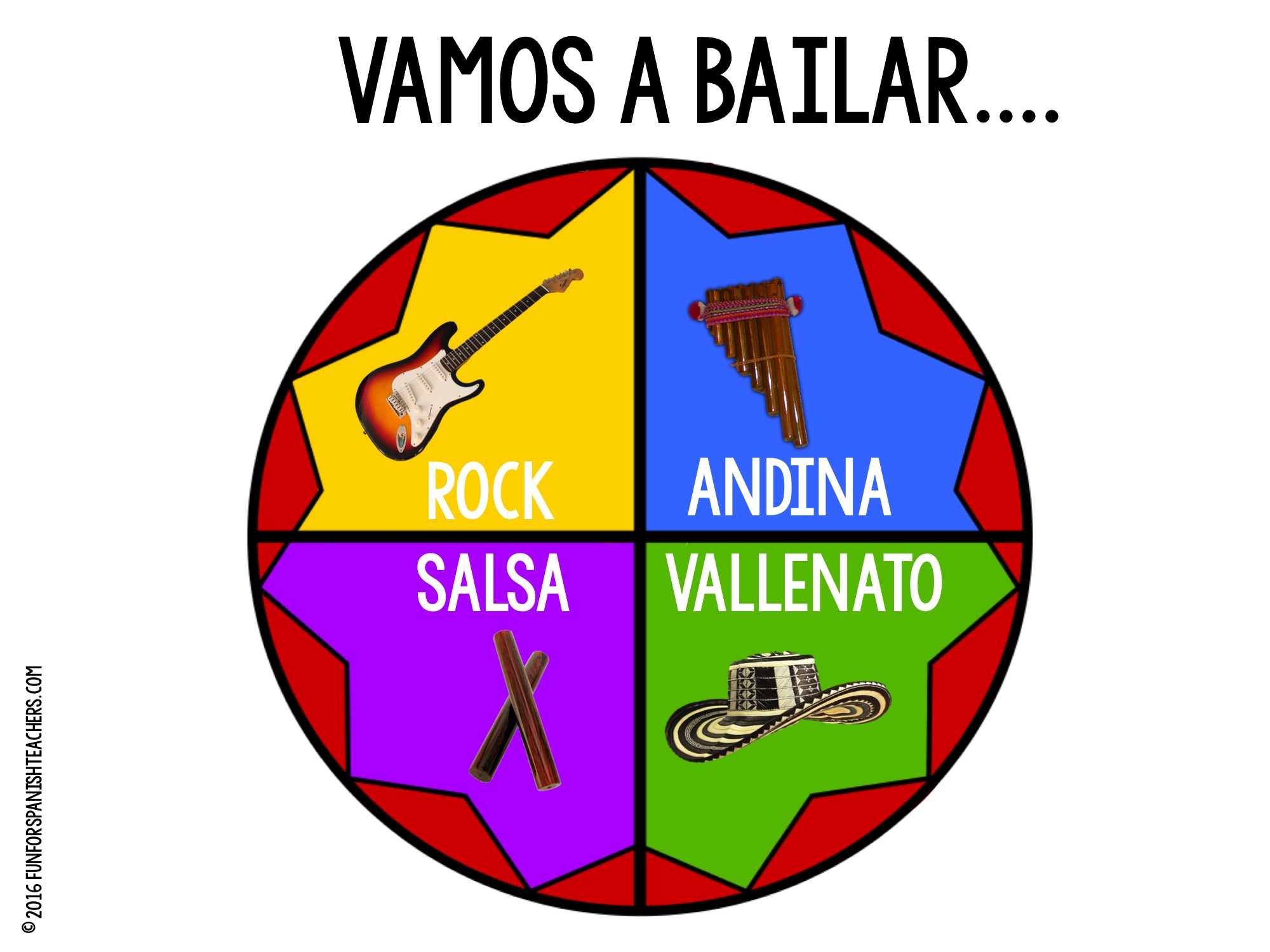 GIRAR
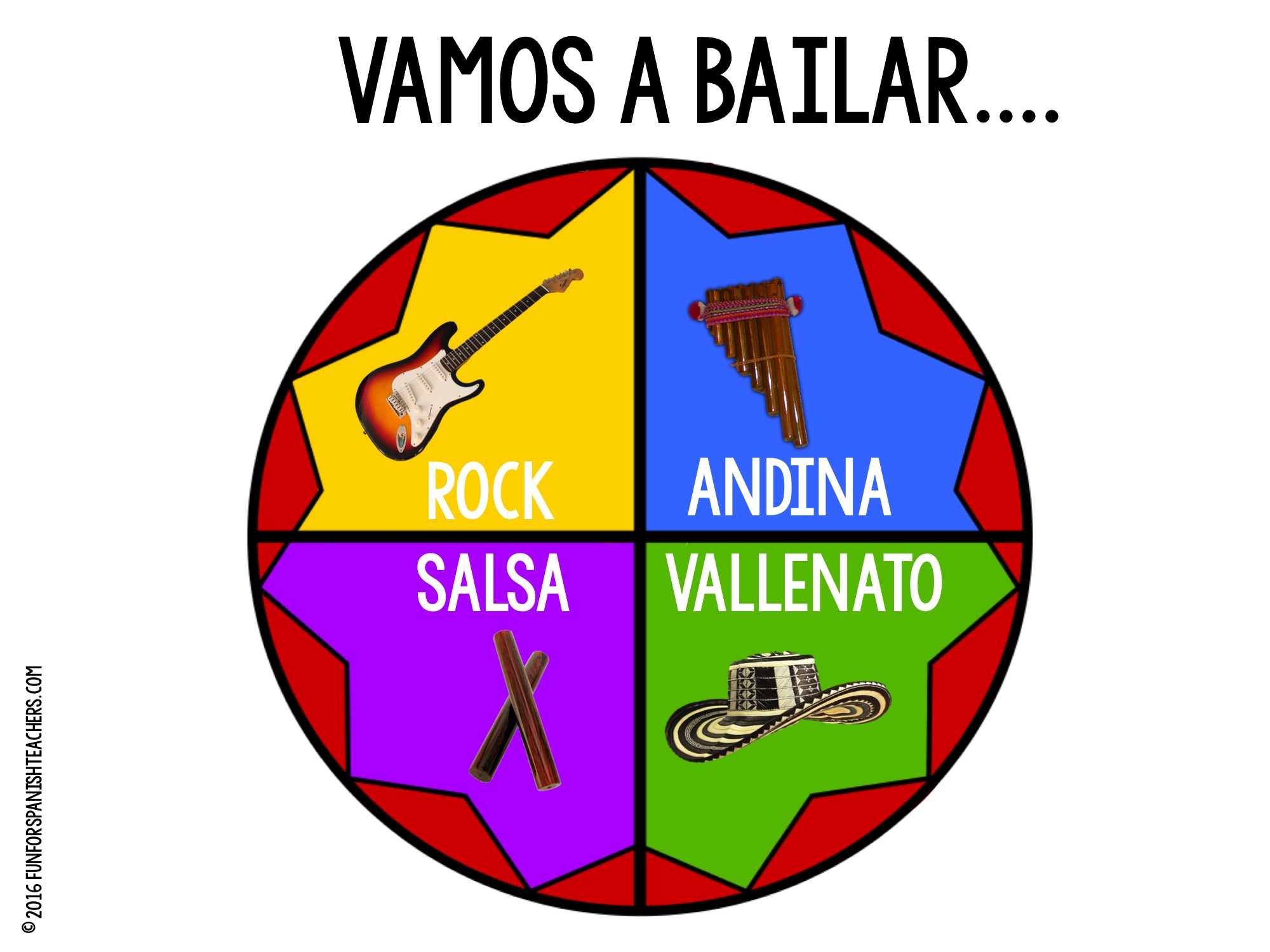 GIRAR
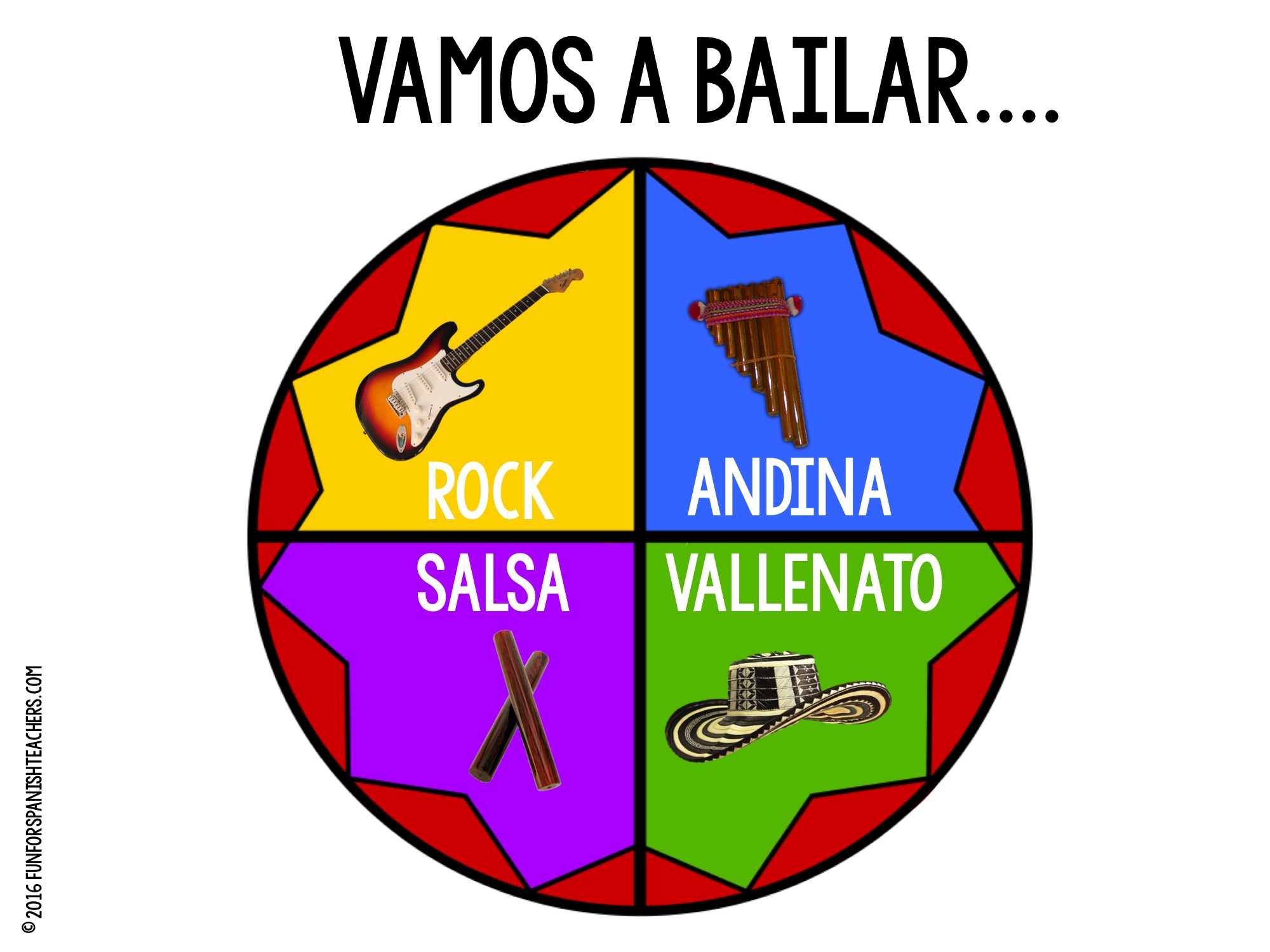 GIRAR
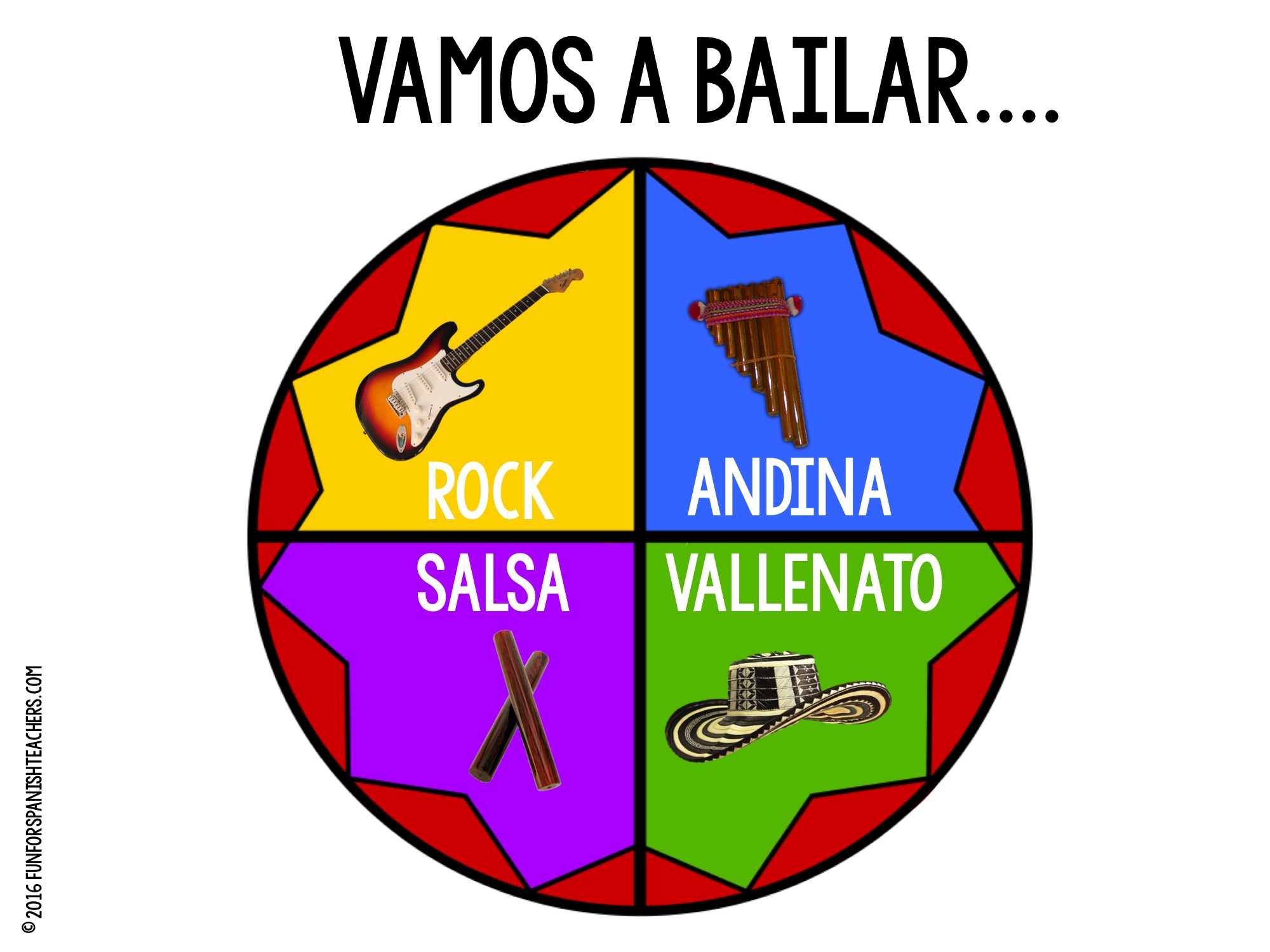 GIRAR
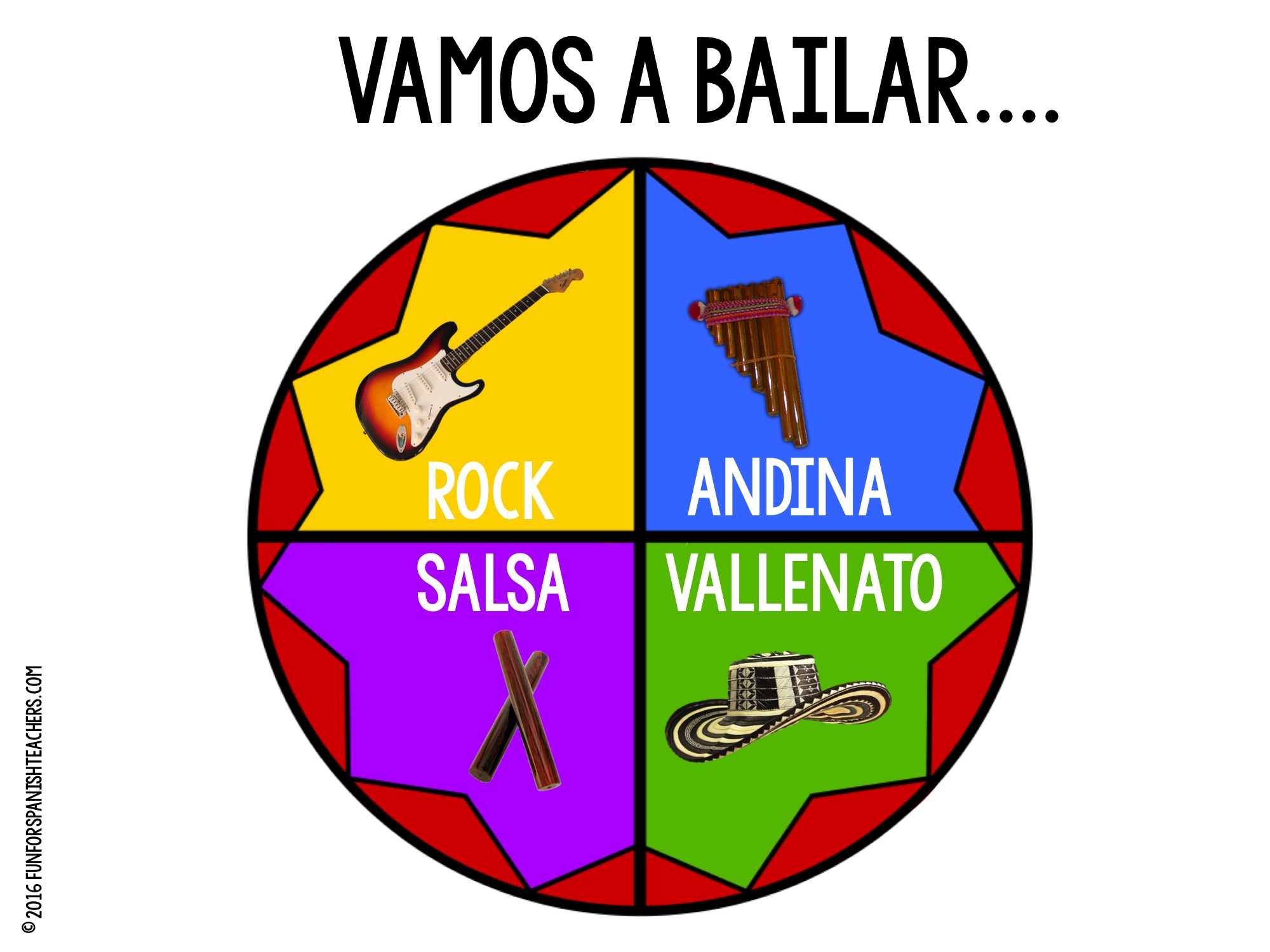 GIRAR
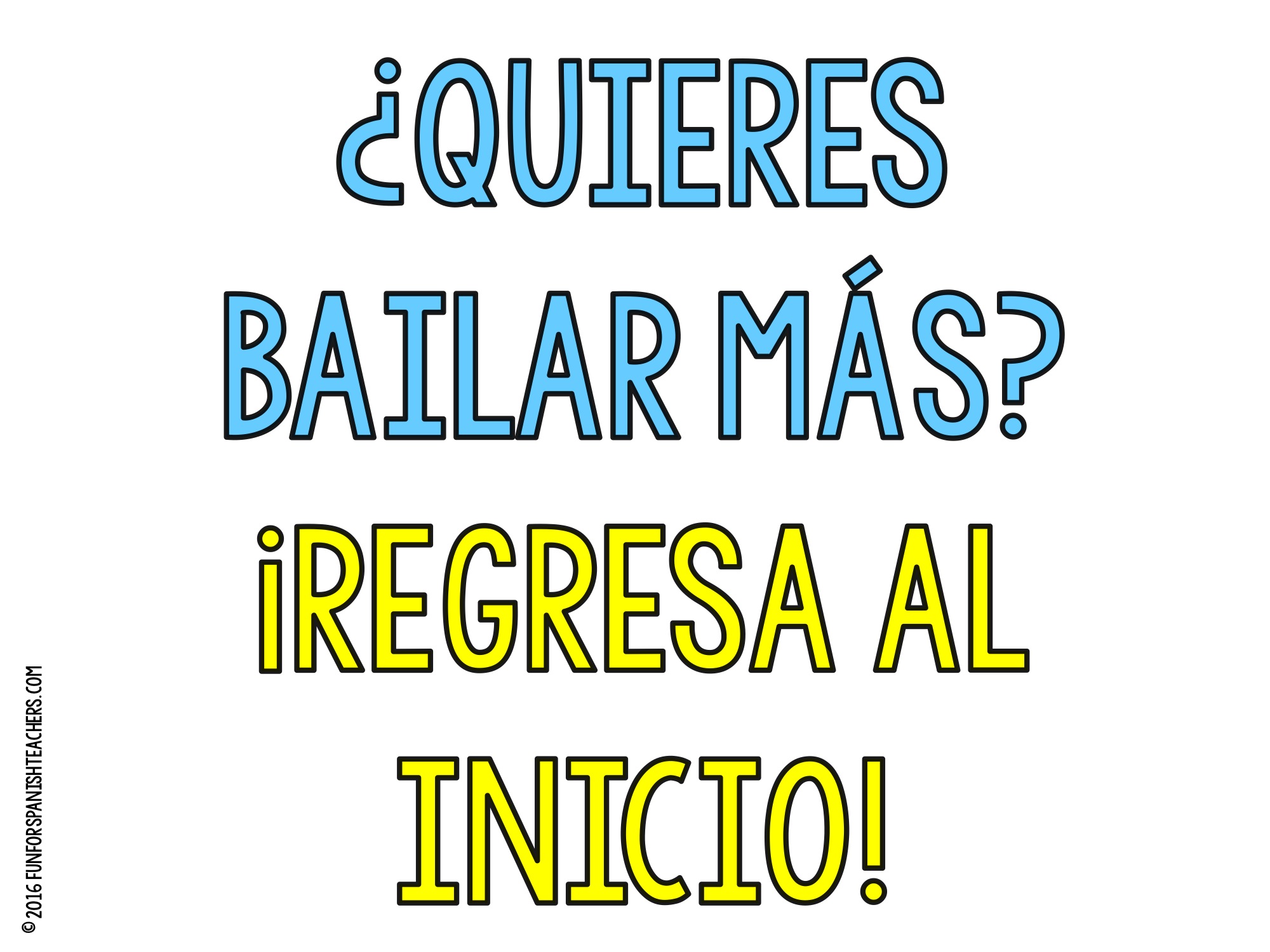 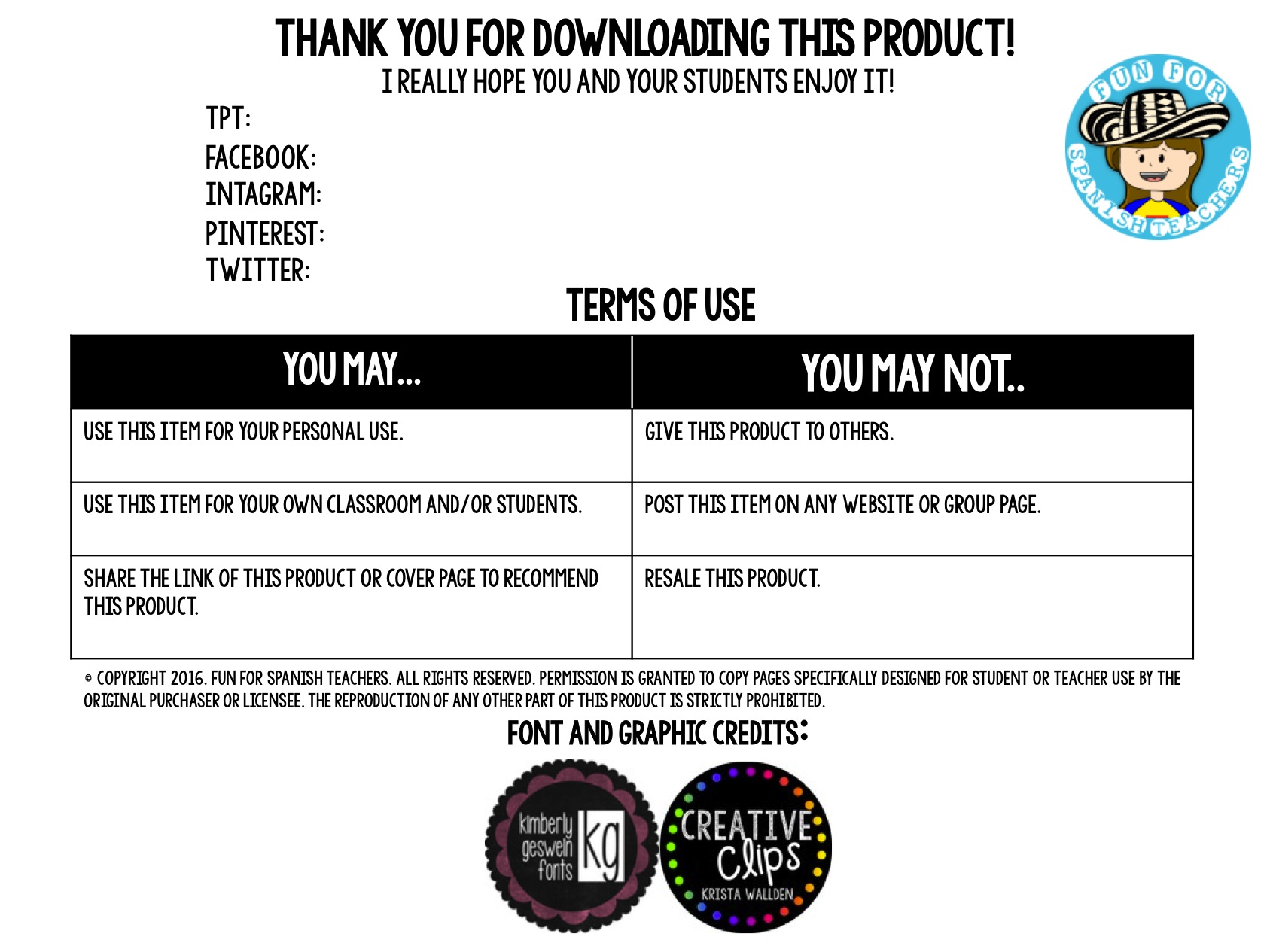 www.teacherspayteachers.com/Store/Fun-For-Spanish-Teachers
www.facebook.com/FunforSpanishTeachers
www.instagram.com/funforspanishteachers
www.pinterest.com/spanishtogether
twitter.com/SpanishTogether